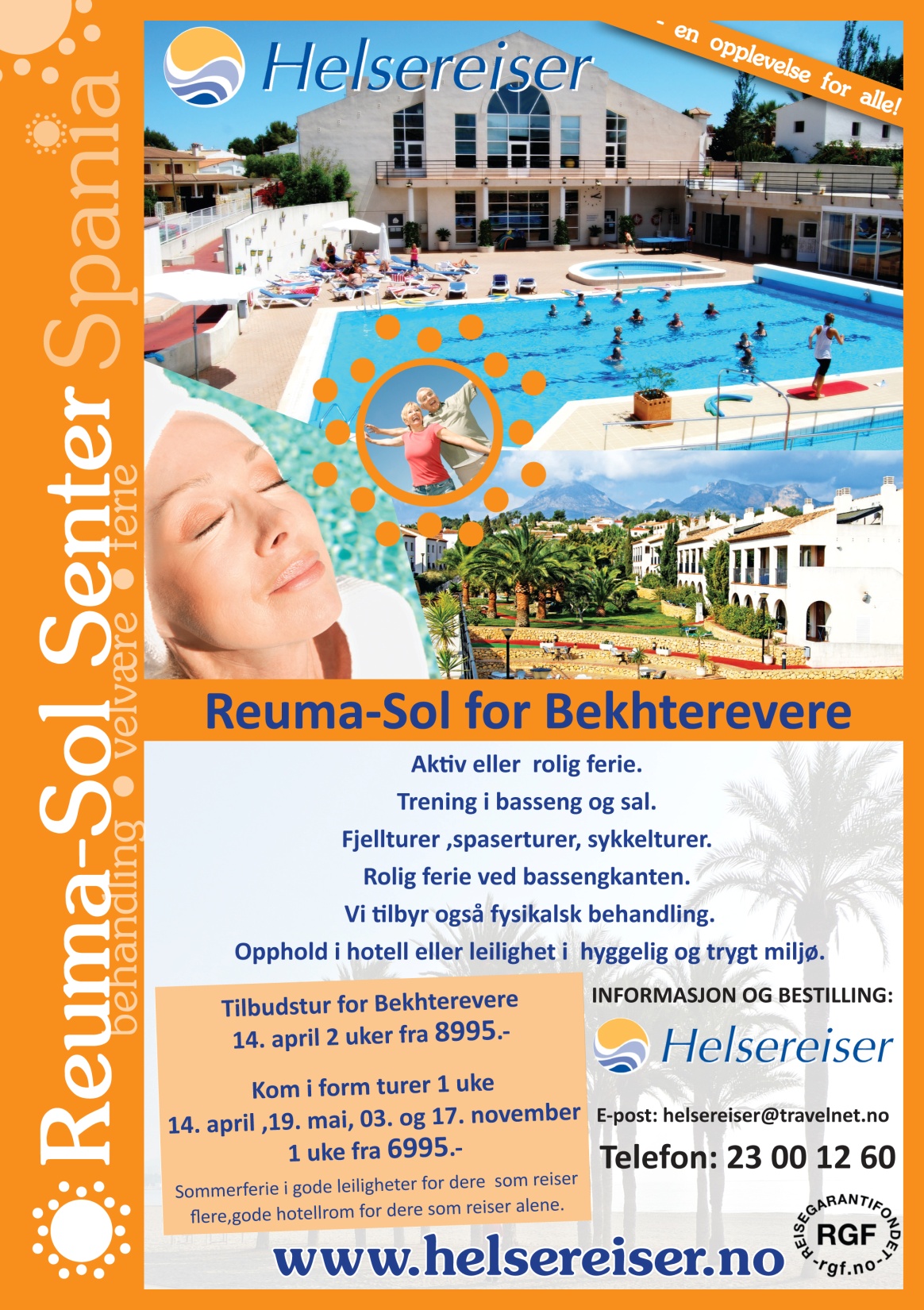 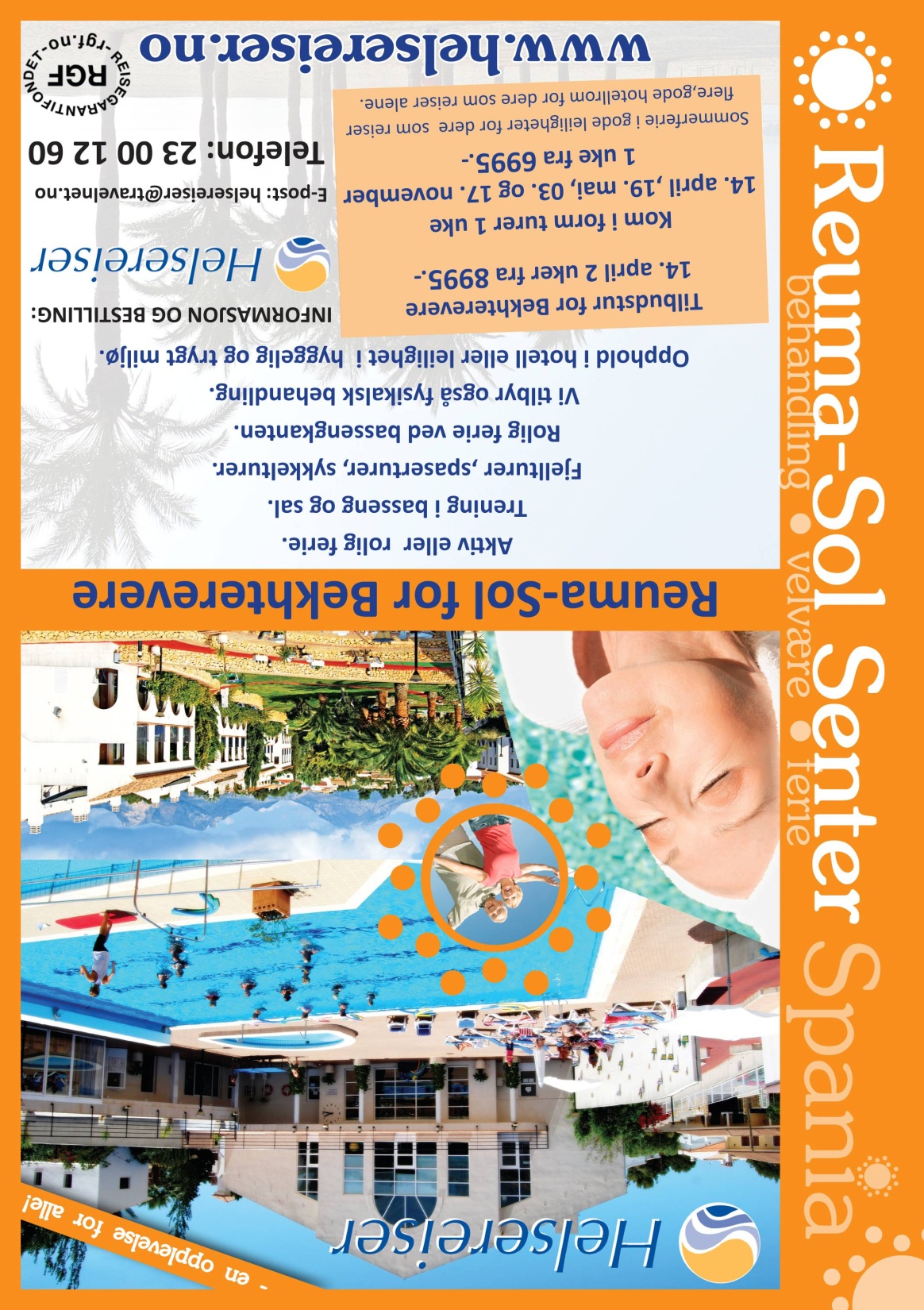 Reuma-Sol
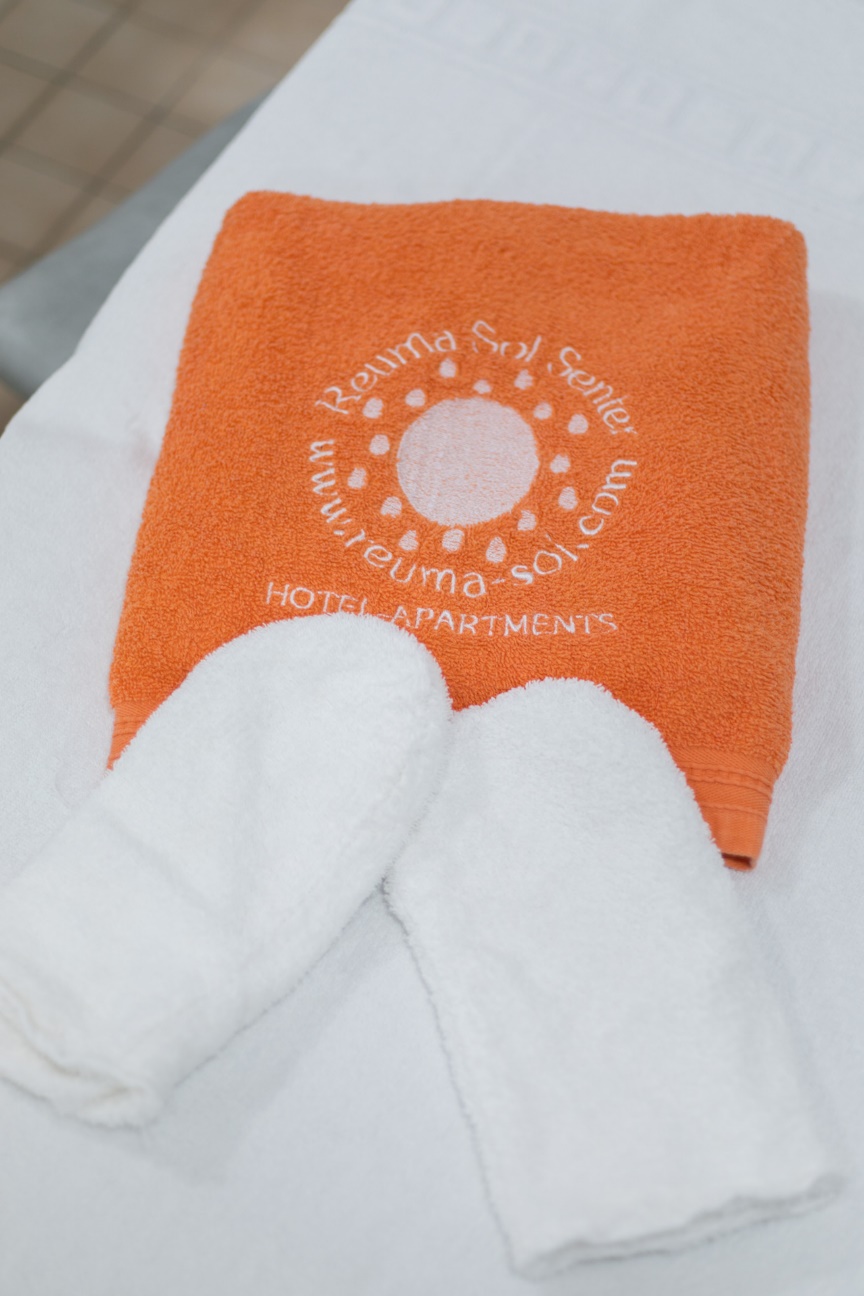 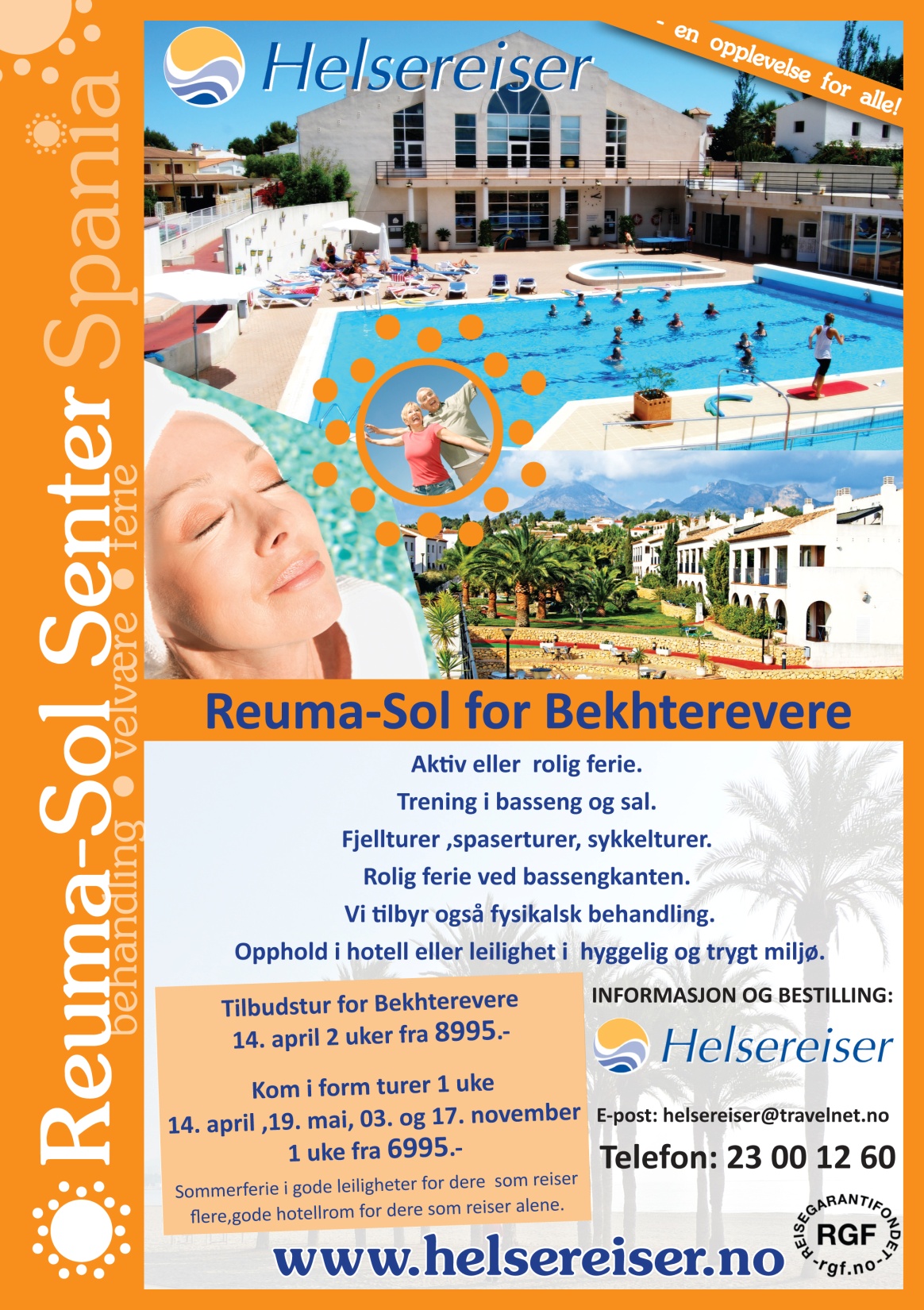 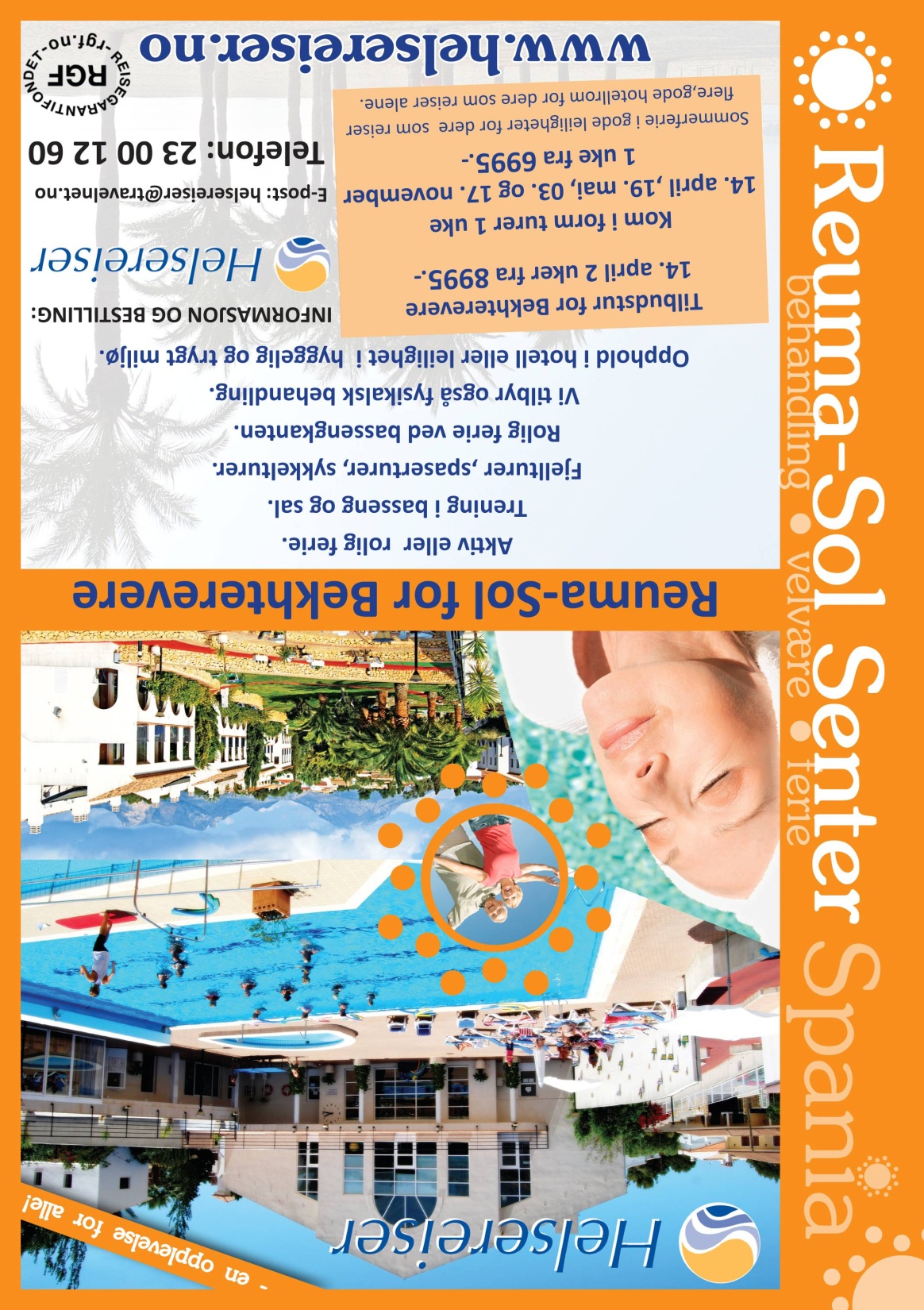 Beliggenhet
Reuma-Sol ferie og behandlingssenter ligger idyllisk til, langs Costa Blancas spanske kyst, i et område kjent for å ha Europas beste klima, med godt over 300 soldager i året
Kun få kilometer fra flere spennende byer som Altea, en typisk middelhavsby med hvite hus og alternative kunstbutikker. En kort gåtur langs stranden i Albir leder deg til et lite fyr, med en nydelig utsikt over det åpne hav
En kort kjøretur unna Reuma-Sol ligger også storbyen Benidorm, med et vidt spekter av moderne skyskrapere og populære sandstrender
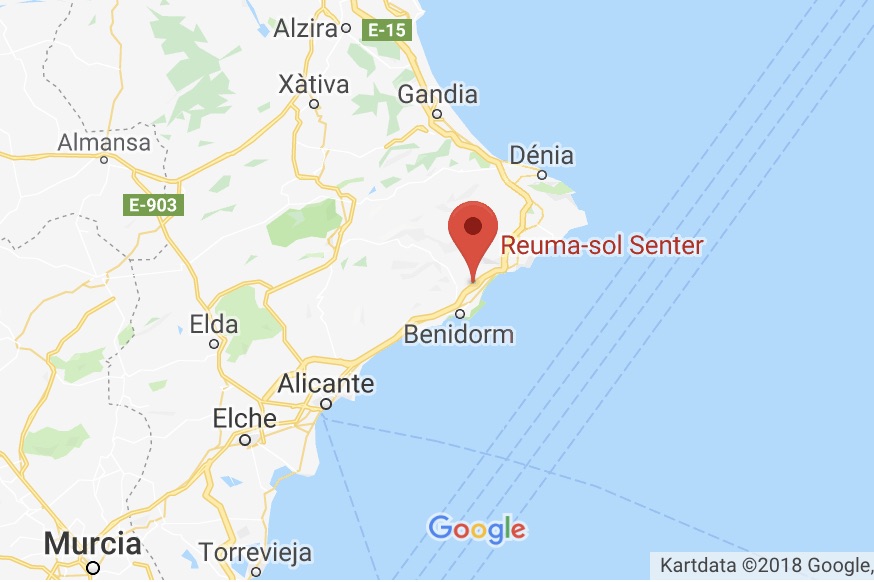 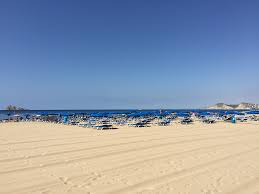 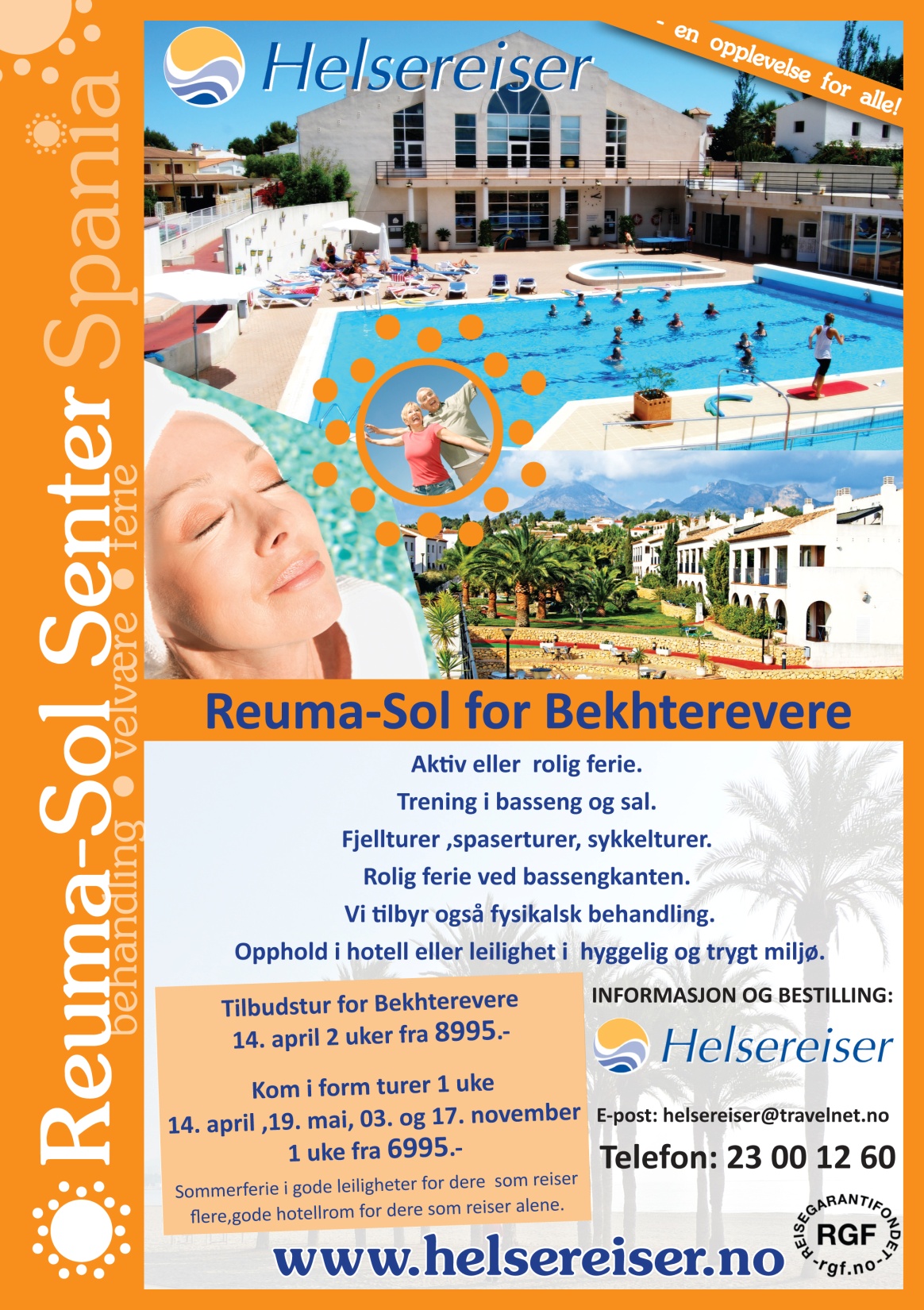 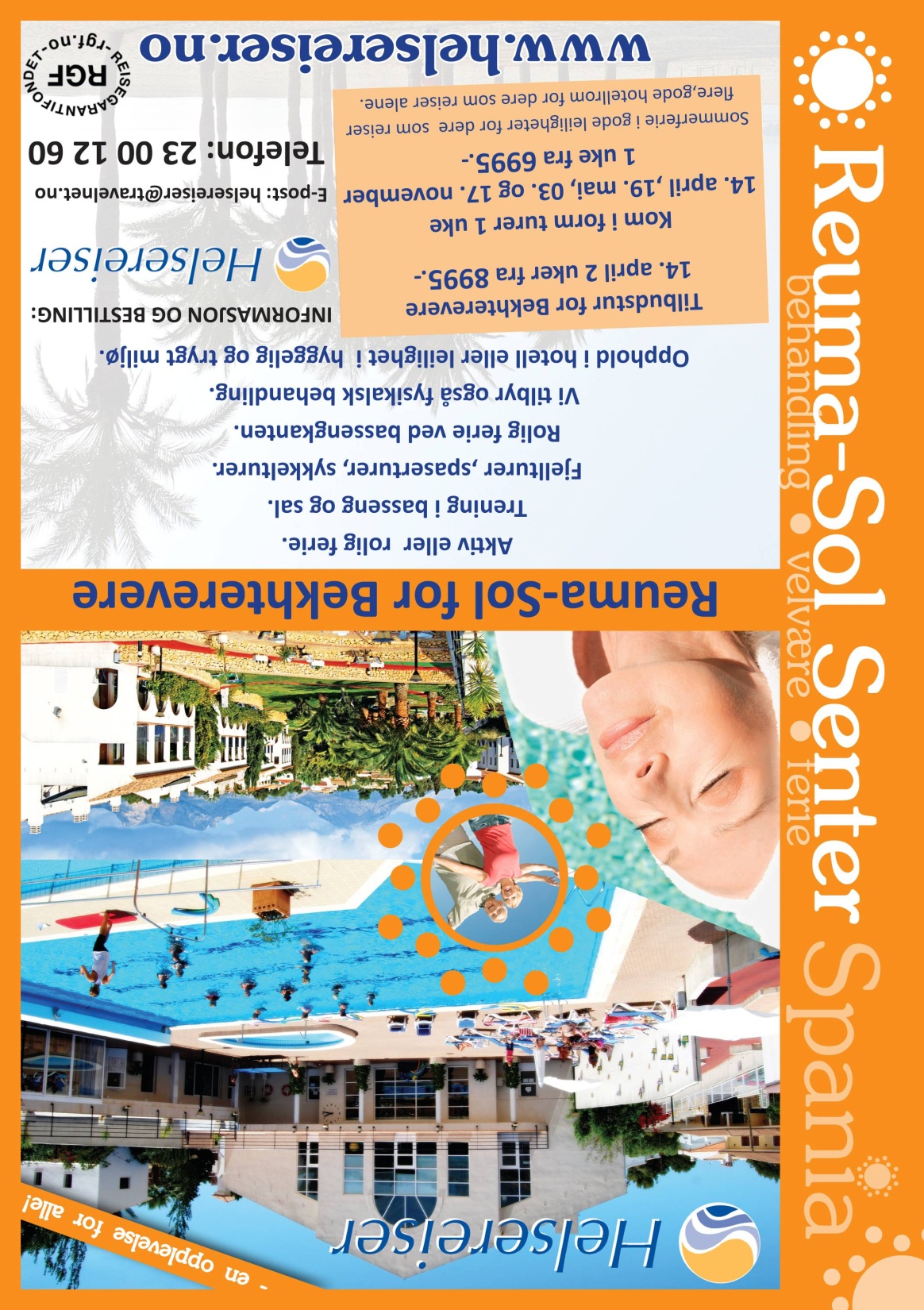 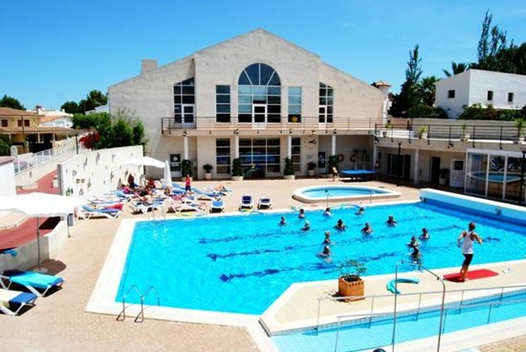 H
[Speaker Notes: Reuma-Sol ble bygget av noen modige pionerer av frivillige i NRF, basert på brukererfaringen og kunnskapen om at trening og behandling i varmt klima gav de med revmatiske sykdommer og muskel- skjelettplager en utrolig bra effekt, som varte lenge. Her lå det før en appelsinfarm, og den gamle fincaen er tatt godt vare på fra den tiden. Senteret er i sin helhet bygget opp gjennom og av frivillighet og gaver! I tillegg til medlemmer fra NRF blir senteret også brukt av norsk og svensk helsevesen, andre pasientgrupper som f.eks Norsk Blindeforbund, helt vanlige folk som ønsker trening og behandling, samt feriegjester fra hele Europa. Det som senteret er godt kjent for er den gode kunnskapen om trening og behandling og ikke minst kvaliteten på behandlingen som Helseavdelingen her representerer.]
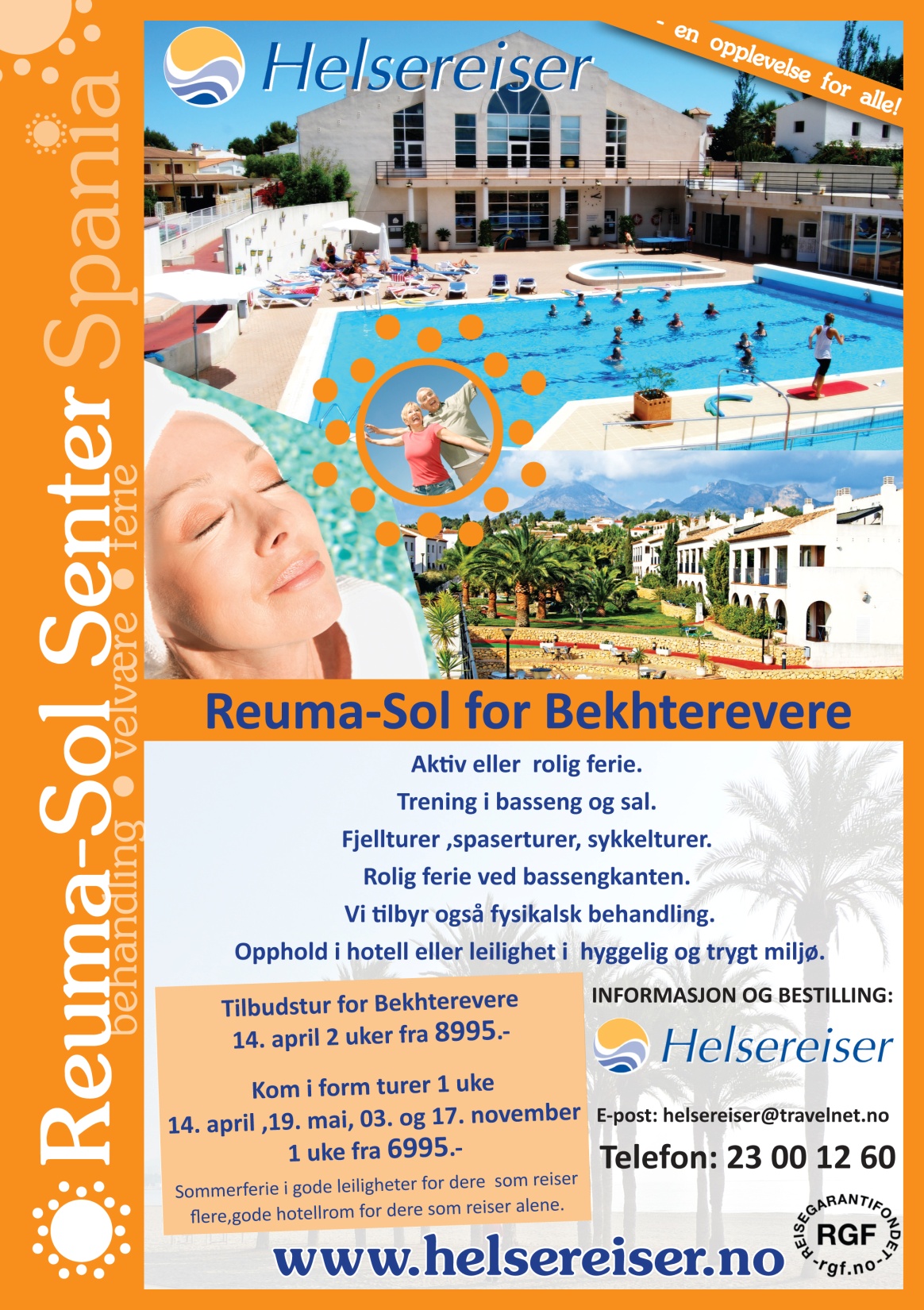 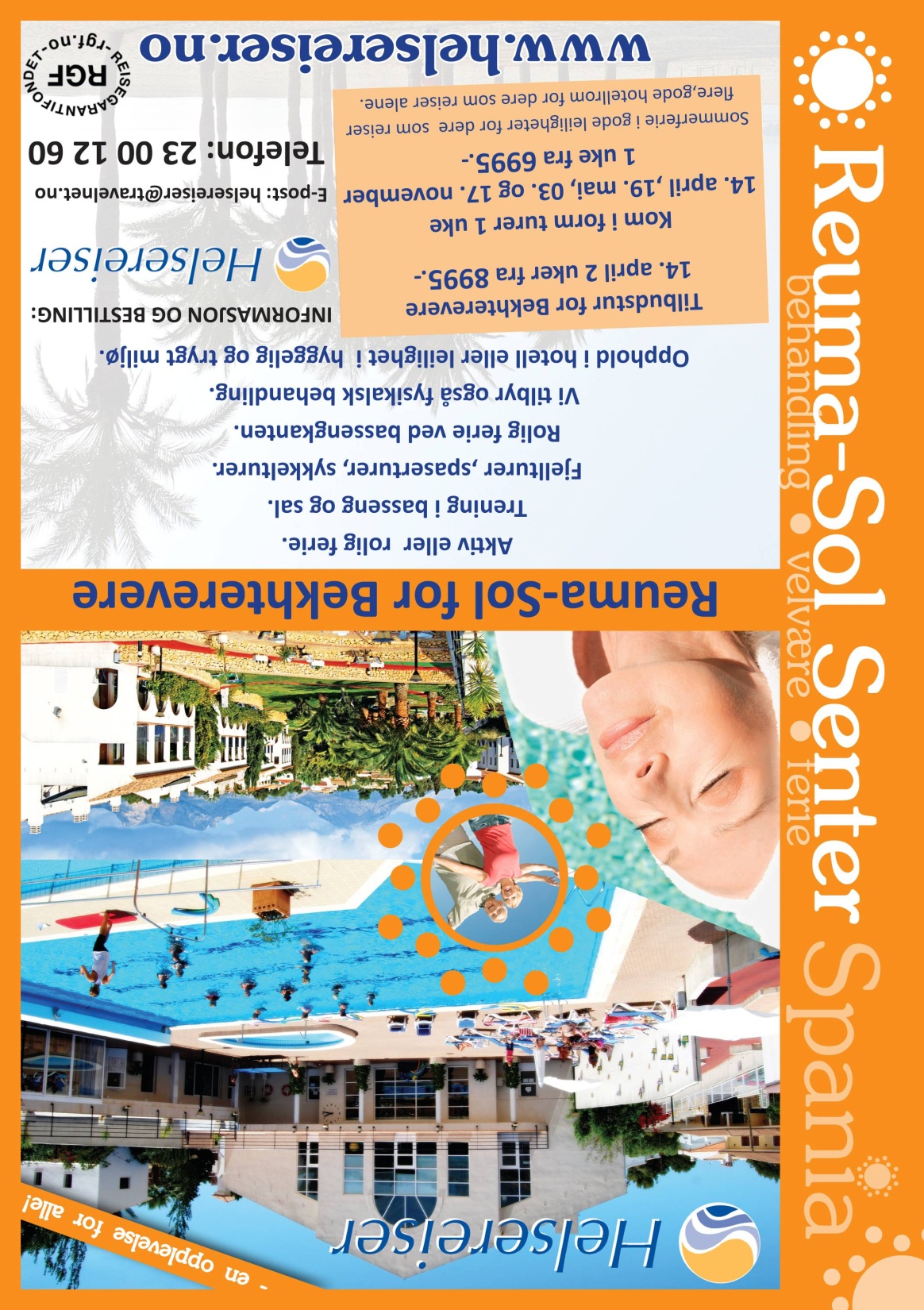 Hvordan bor du?
Alle rom har aircontition
Gratis wi-fi
TV med norske kanaler

Hotellrom
utstyrt med et bord, skrivepult, stoler, kjøleskap, kaffetrakter og vannkoker. Alle rommene har direkte adgang til en balkong, der det gode klima og den fine utsikten kan nytes


Leiligheter
To soverom
Tre - fire senger
Ett - to bad

Har i tillegg utstyr for å lage egen mat
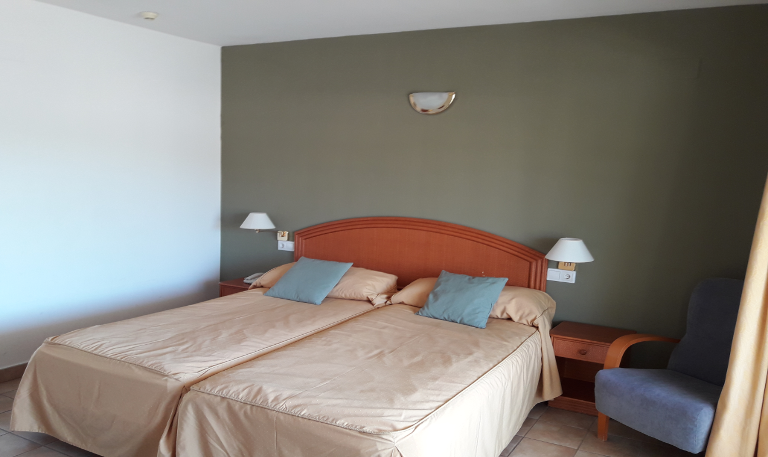 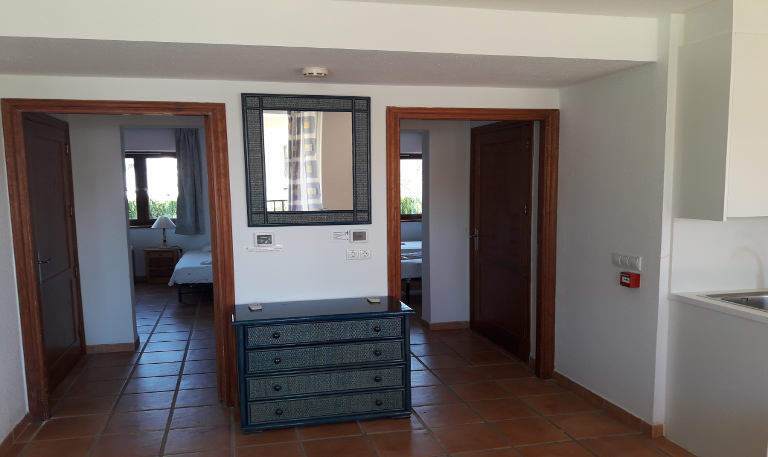 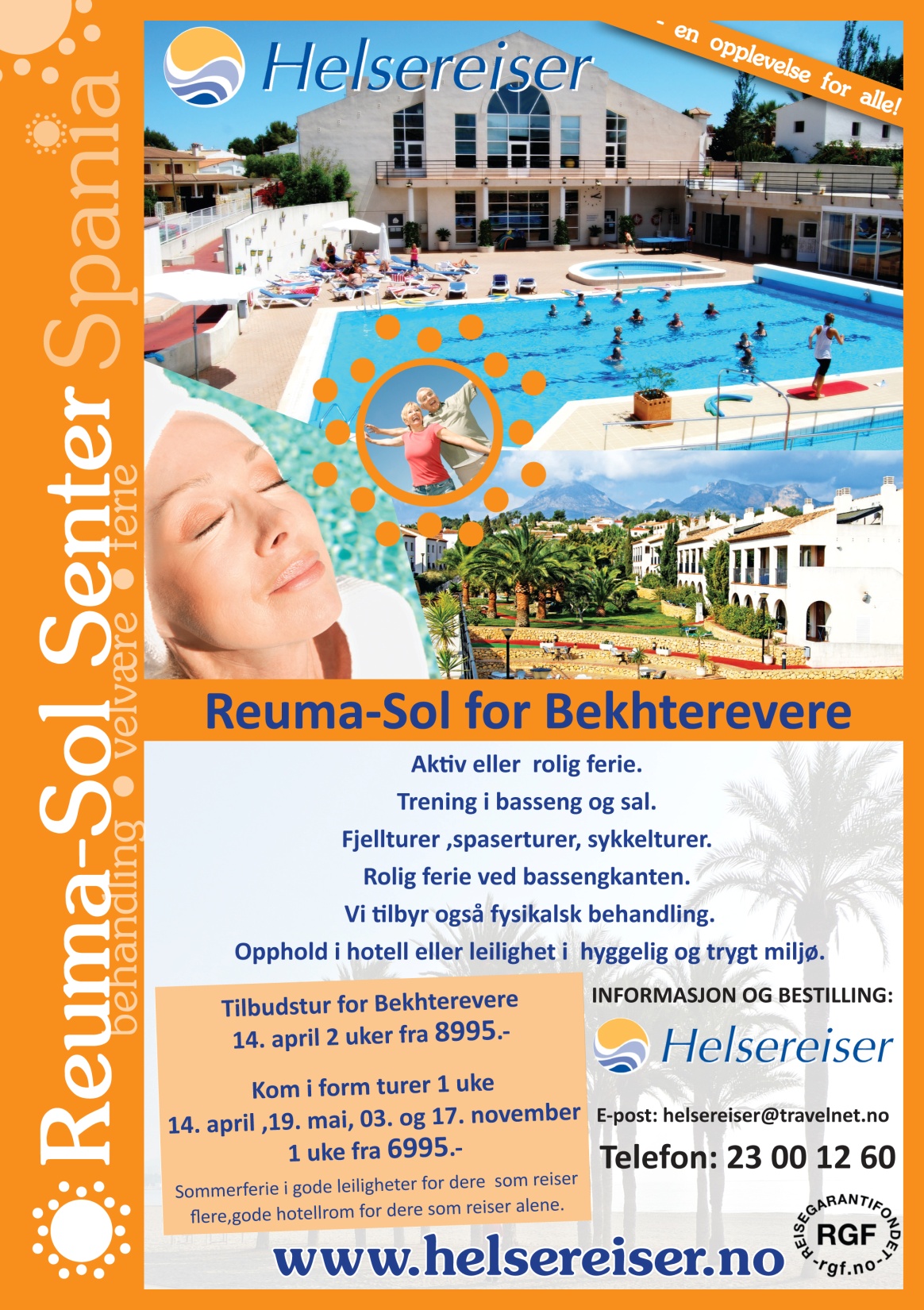 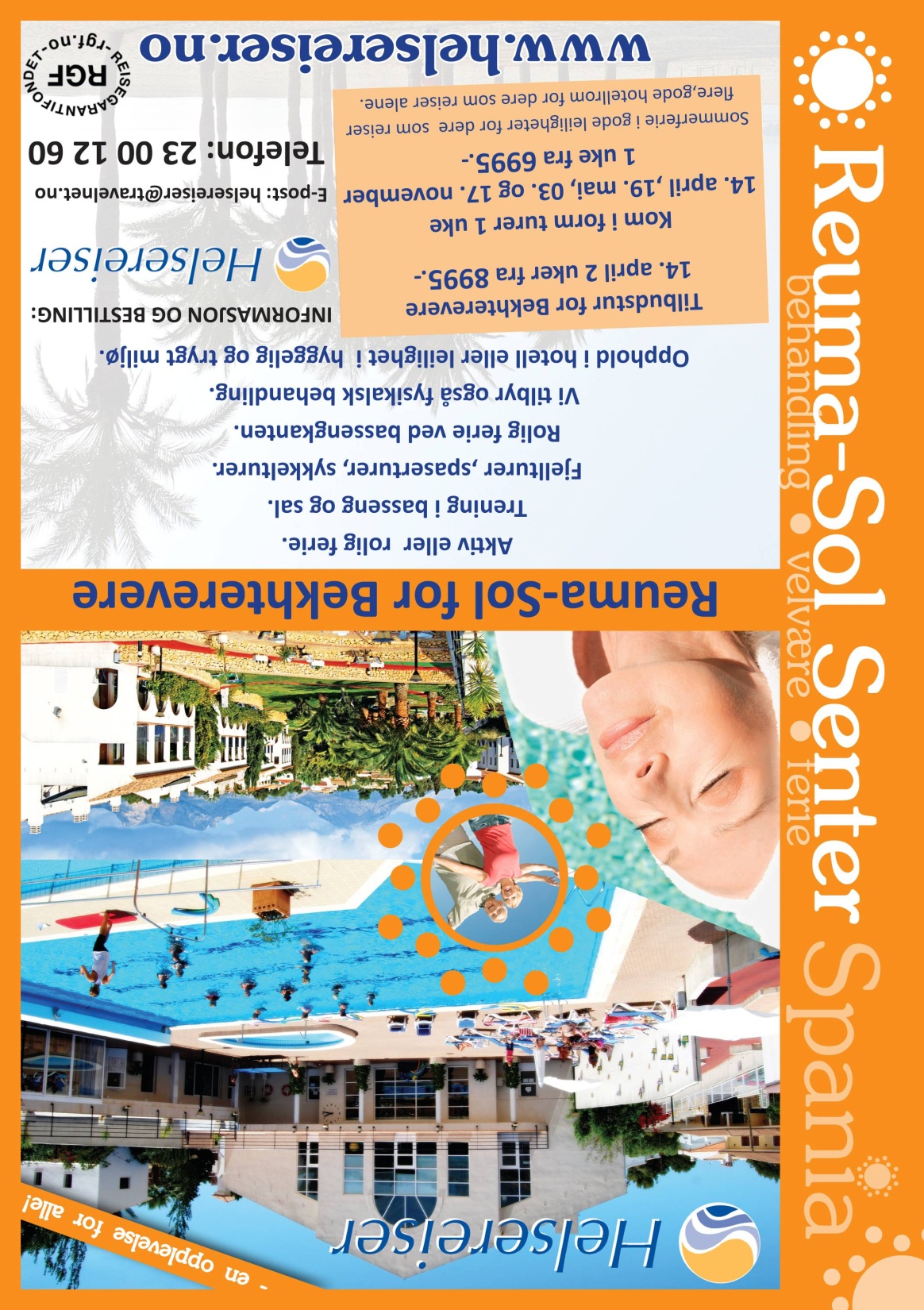 Hvem kan reise til  Reuma-Sol?
Du som ønsker ferie i trygge omgivelser
Du som vil feriere i et sosialt miljø
Du som ønsker trening og avslapping
Du som ønsker spa og tilpasset kosthold
Du som ønsker fysioterapi og massasje
Du som vil reise med familien
Du som ønsker «isfrie» vinterveger
Allle er velkomne til Reuma-Sol
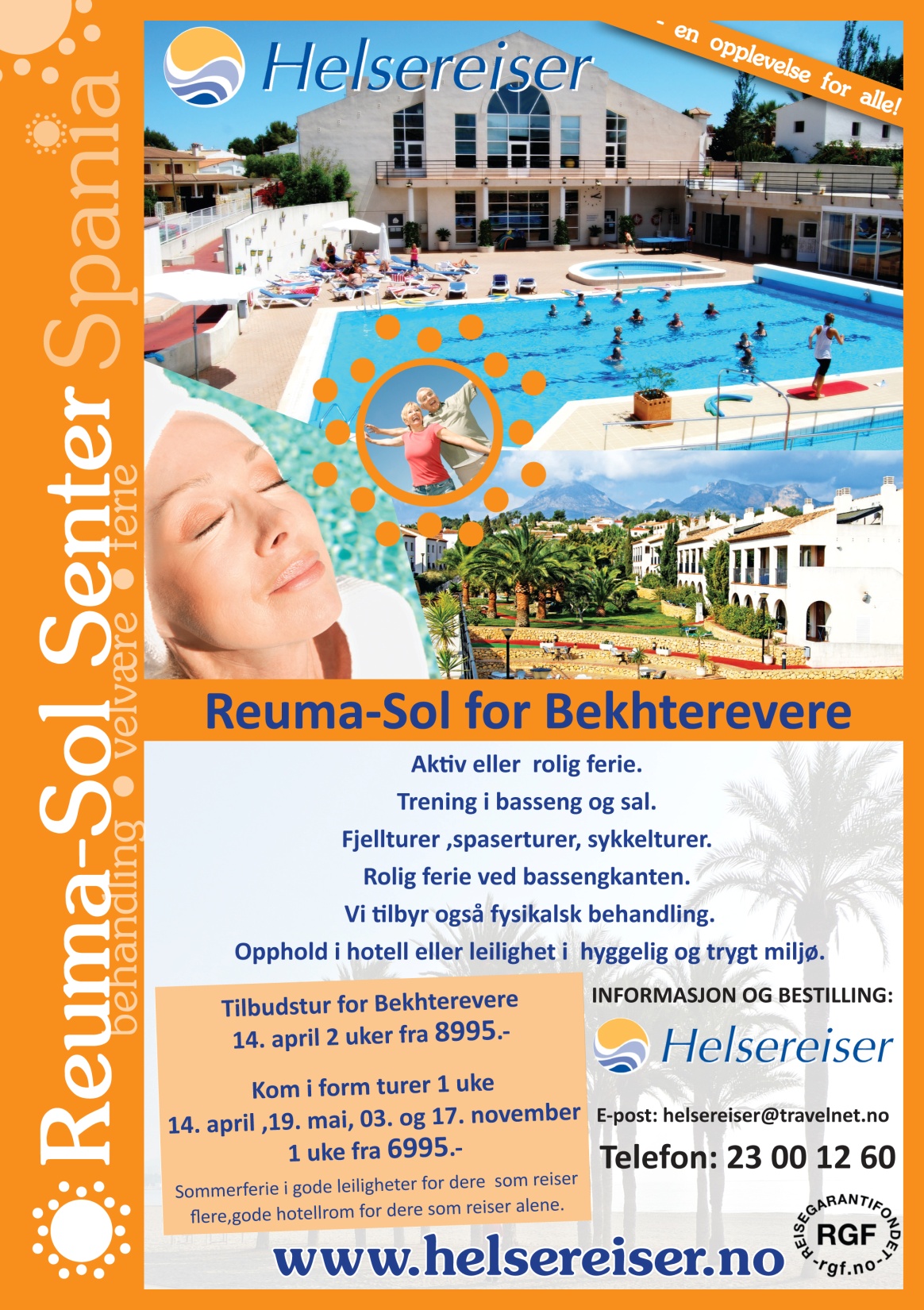 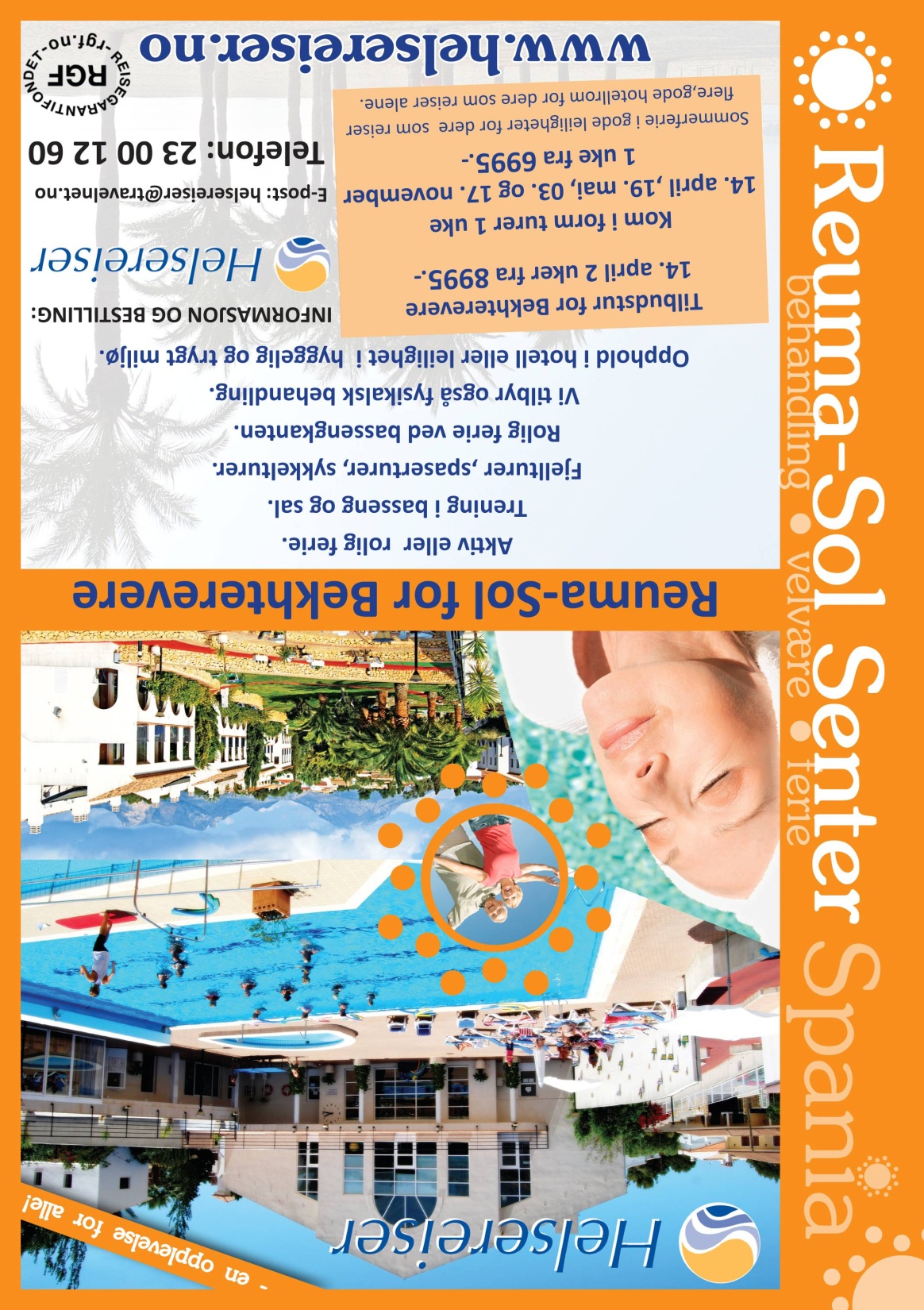 Hvordan bestille
Nettside www.reuma-sol.com 
Telefon  +34 620 912 253
Helsereiser as 23 00 12 60
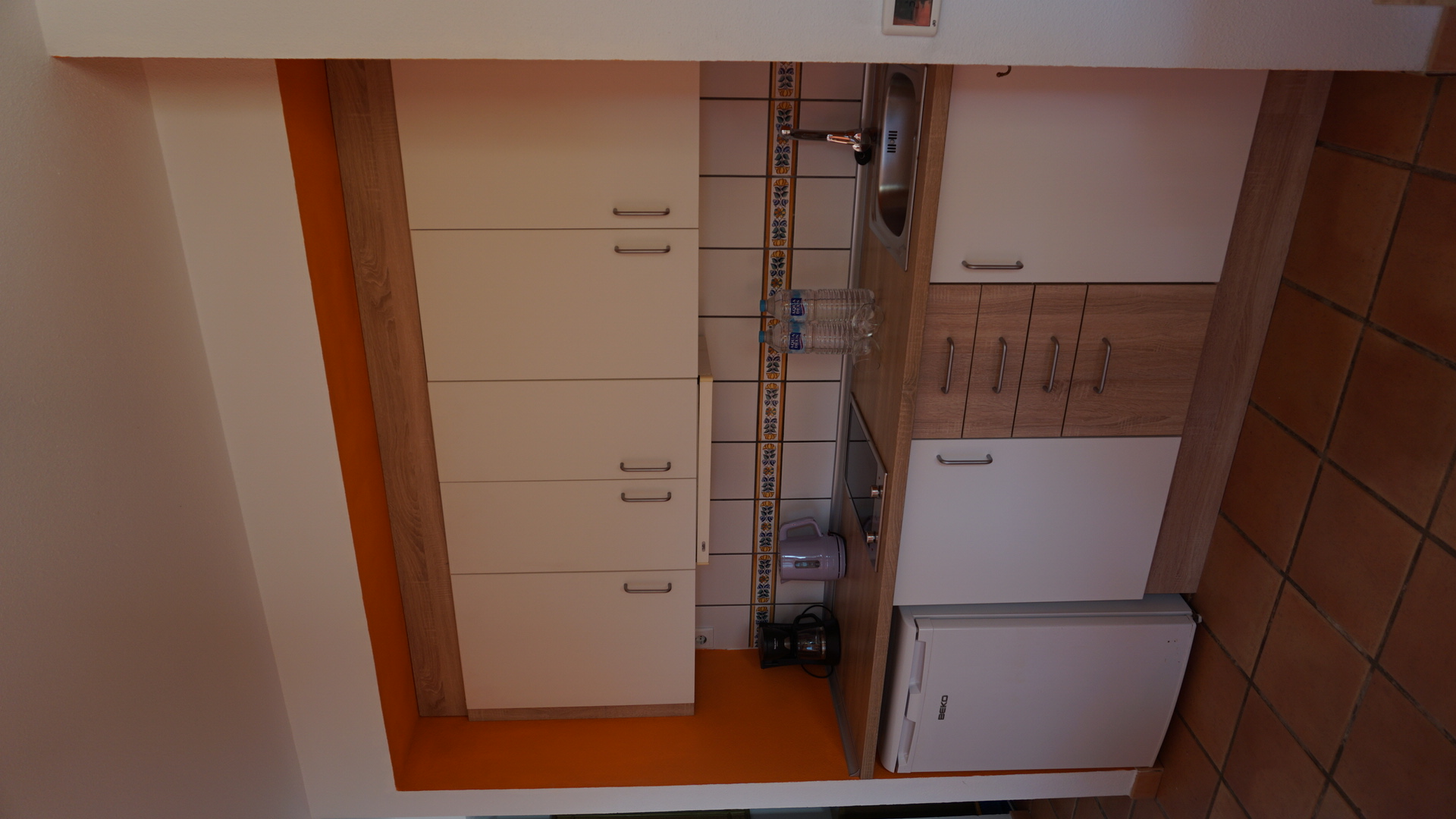 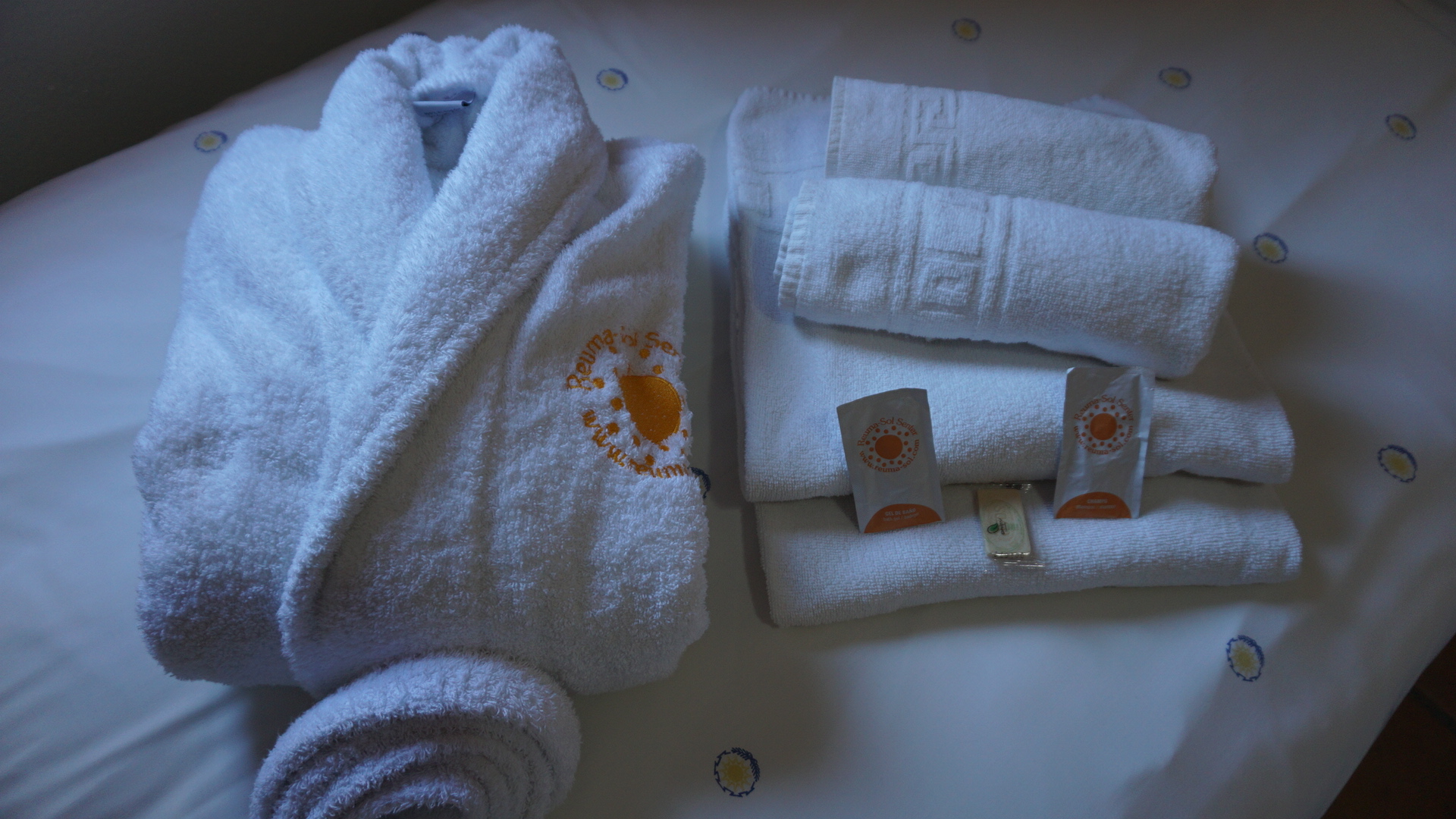 [Speaker Notes: En seng klar for å ta imot en gjest til Helse-Camp]
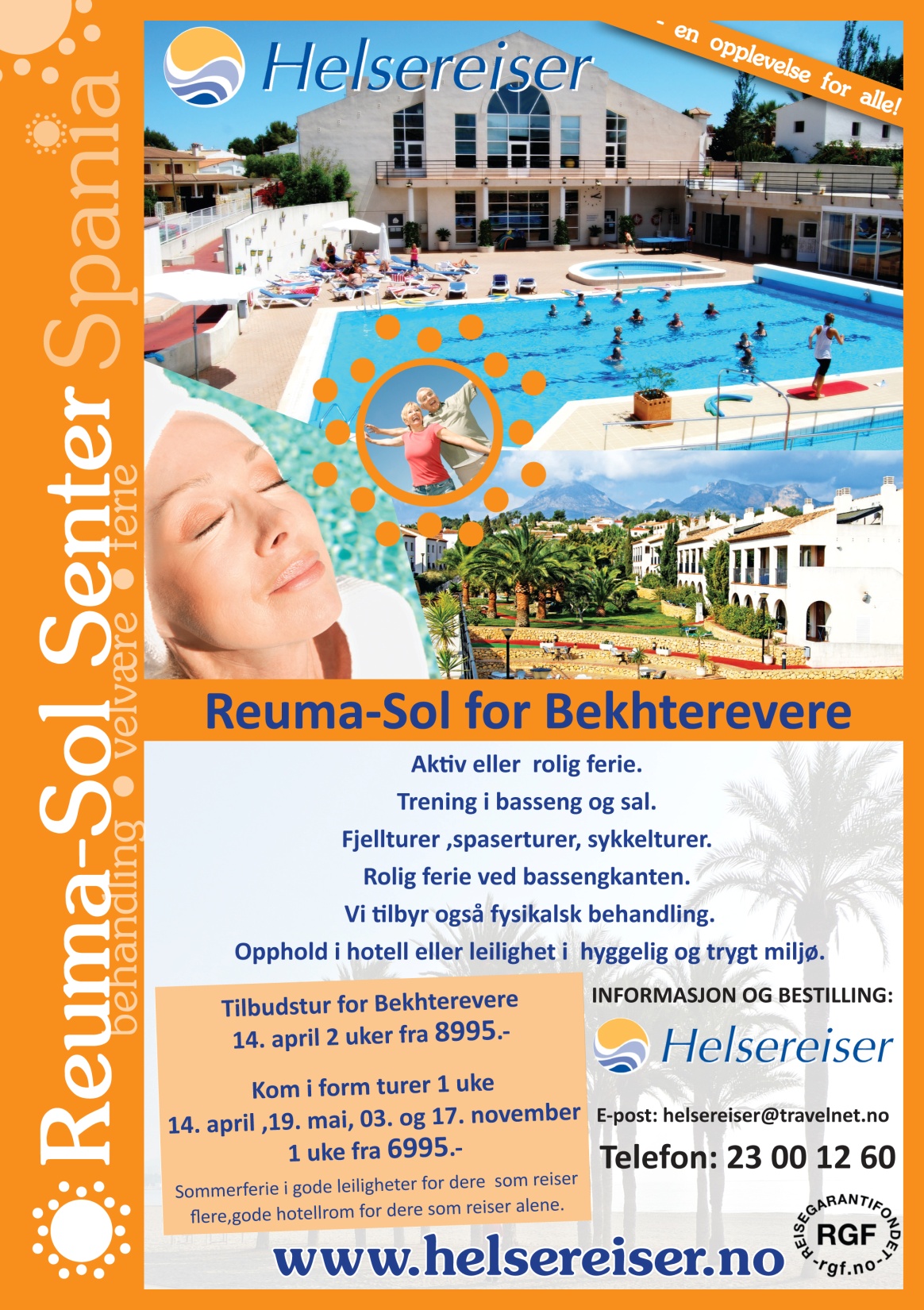 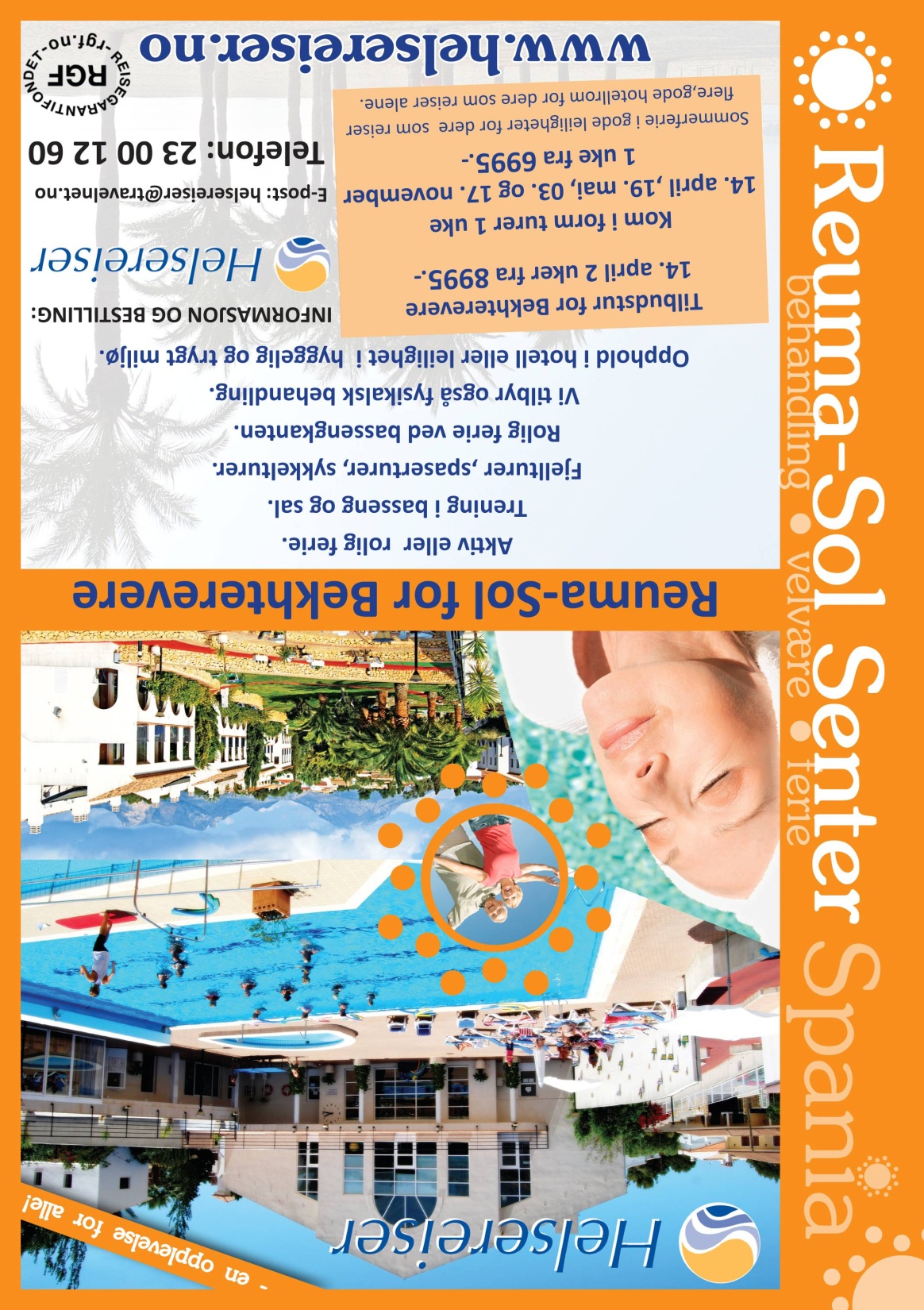 Basseng
Flere basseng, hvorav ett alltid er varmet opp til å holde 34 grader, og ett saltvannsbasseng

I tillegg tilbyr Reuma-Sol også en badstue og et jaccuzzi
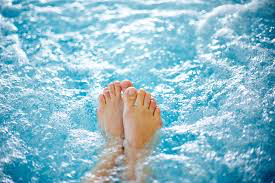 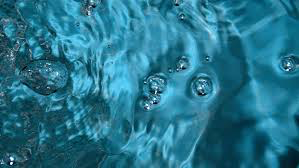 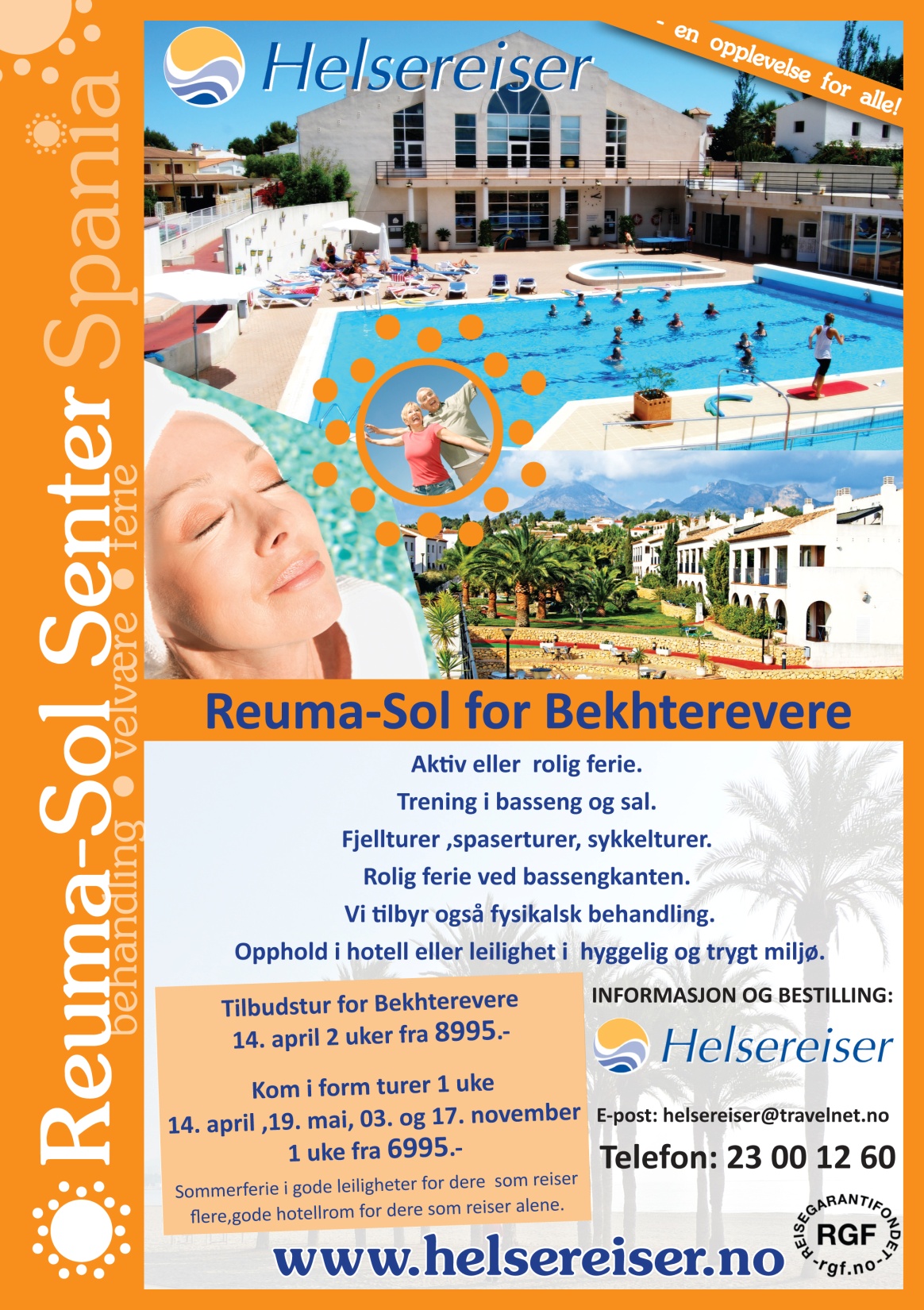 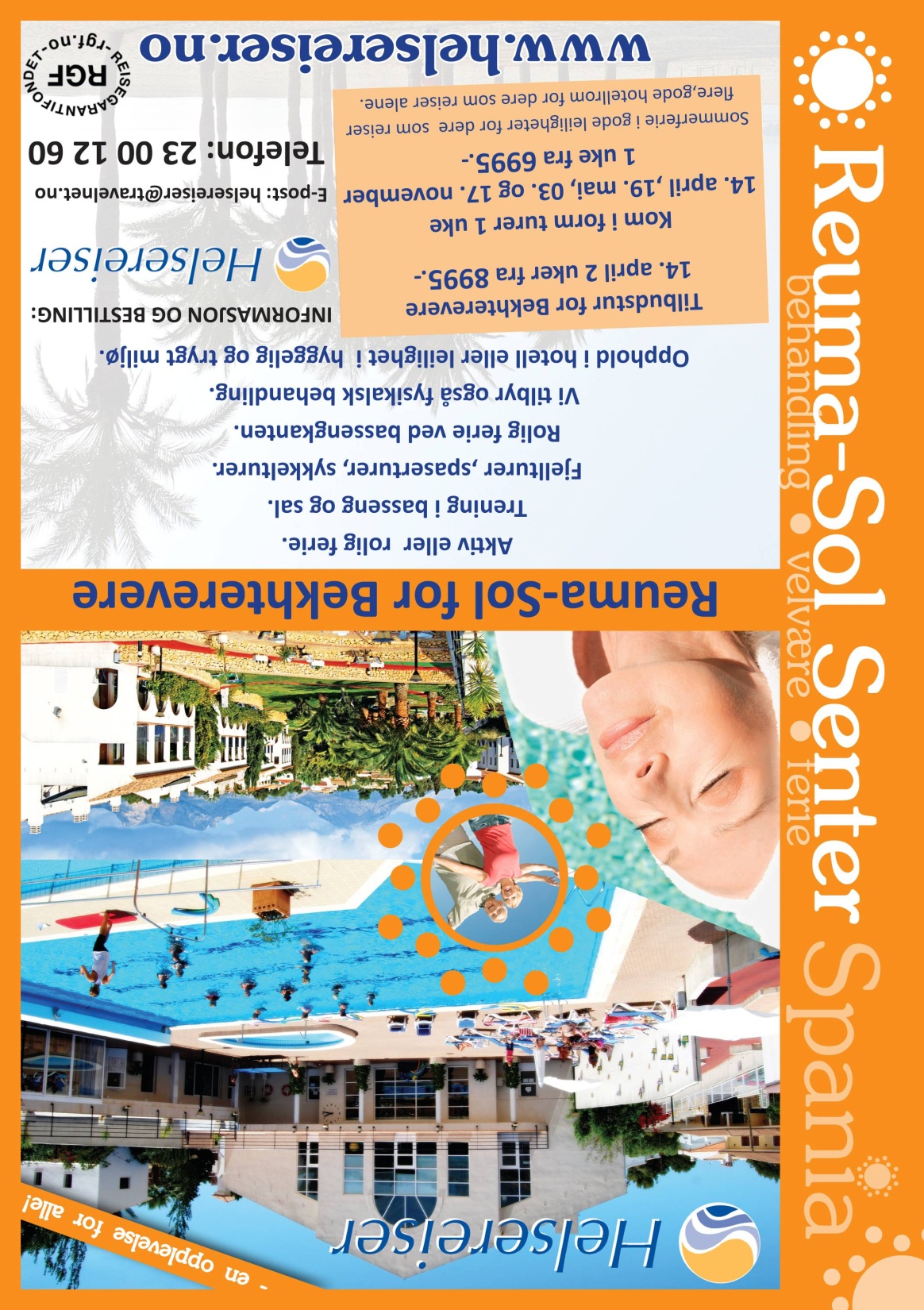 Turer
Det organiseres flere ukentlige, guidede turer til nærliggende byer, strender, markeder, parker mm. Reuma-Sols gjester er hjertelig velkommen på disse turene, og gjerne komme med anbefalinger og forslag til nye utflukter

Reuma-Sol sine aktivitetsledere og resepsjonister kan også anbefale utflukter for de som vil oppleve Costa Blanca på egenhånd
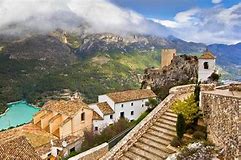 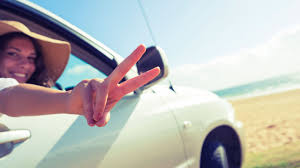 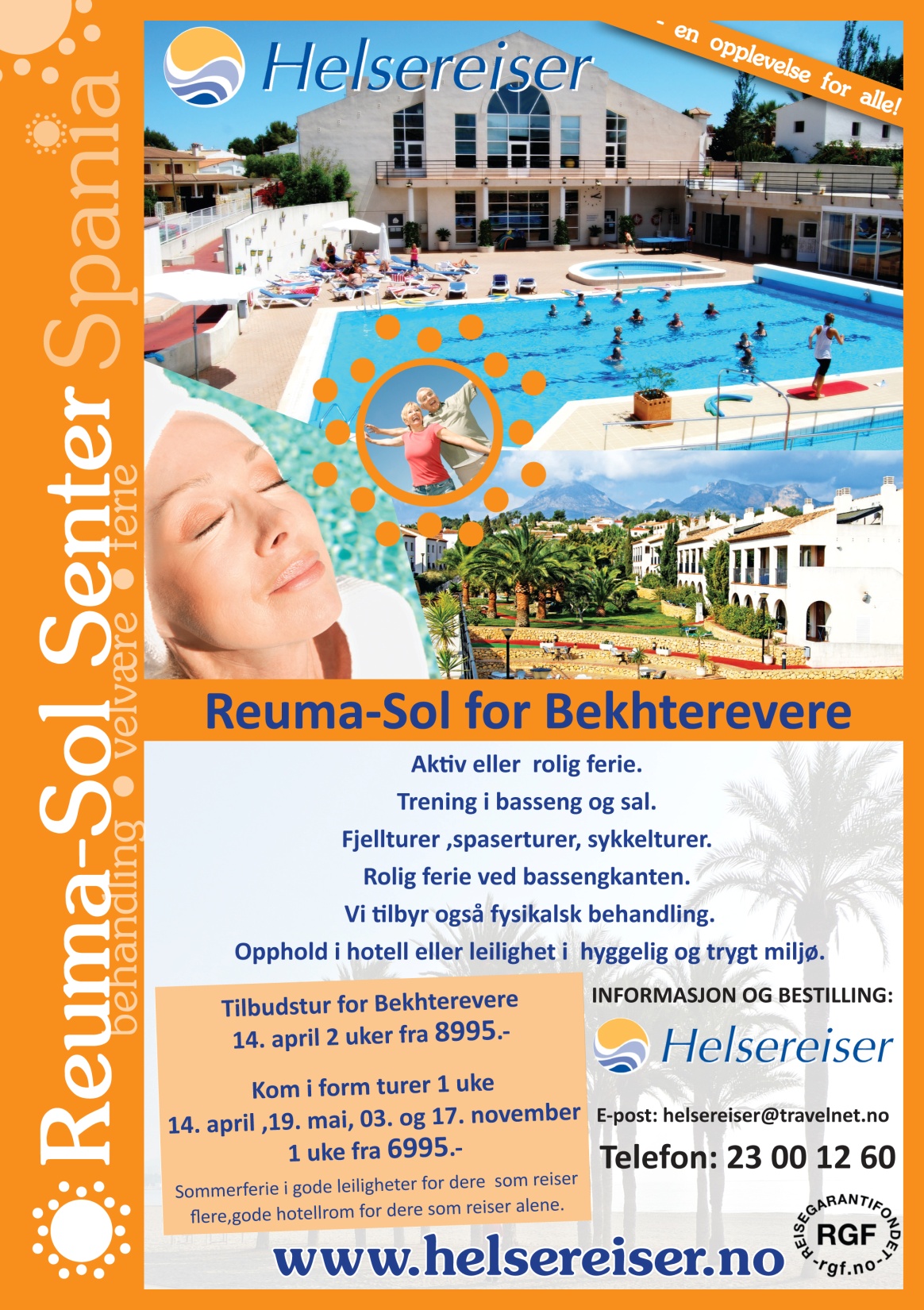 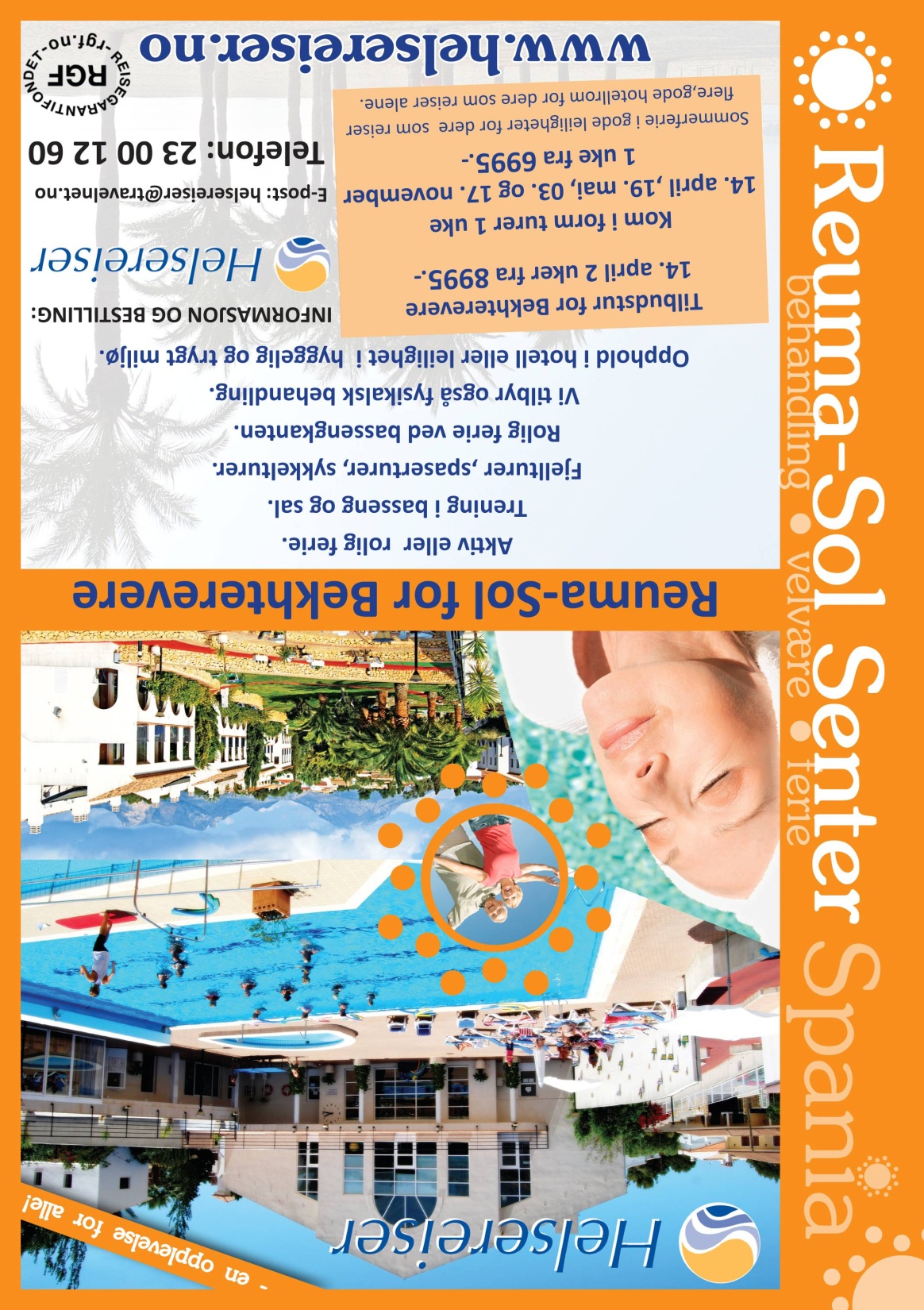 Trening
Gymsal med treningsapparater, som alle gjester er hjertelig velkomne til å benytte seg av

Gruppetreninger i gymsalen
pilates
aerobics
cardio pump
power yoga
zumba
m.m.
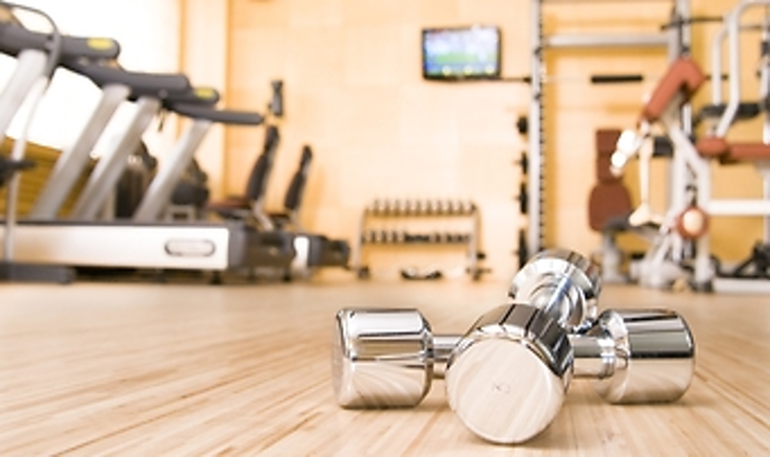 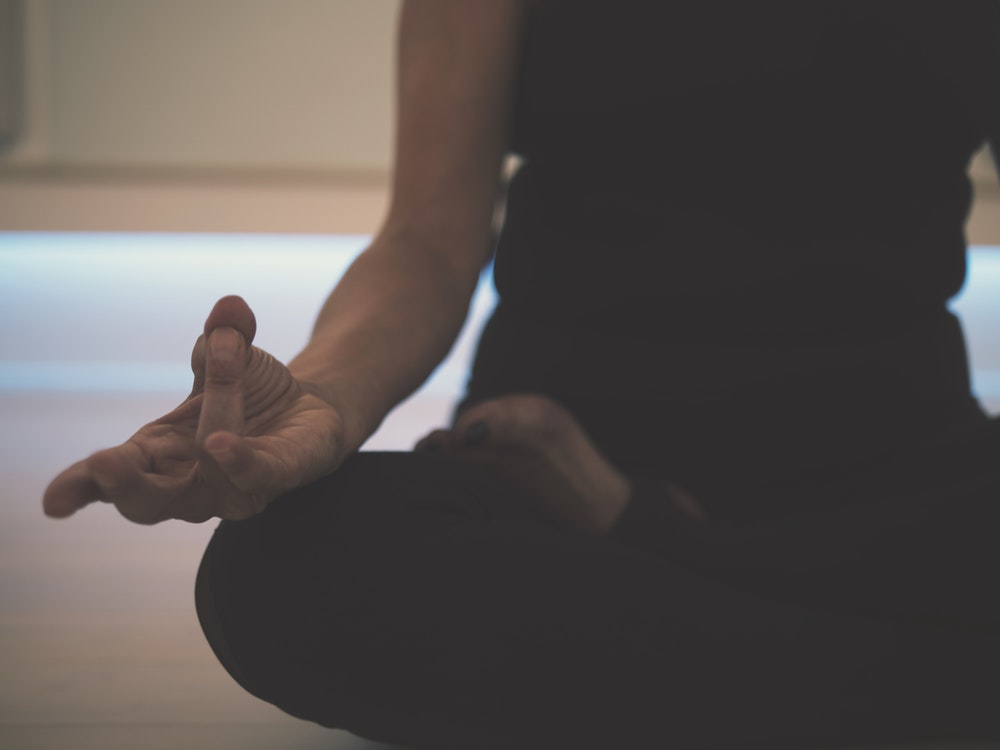 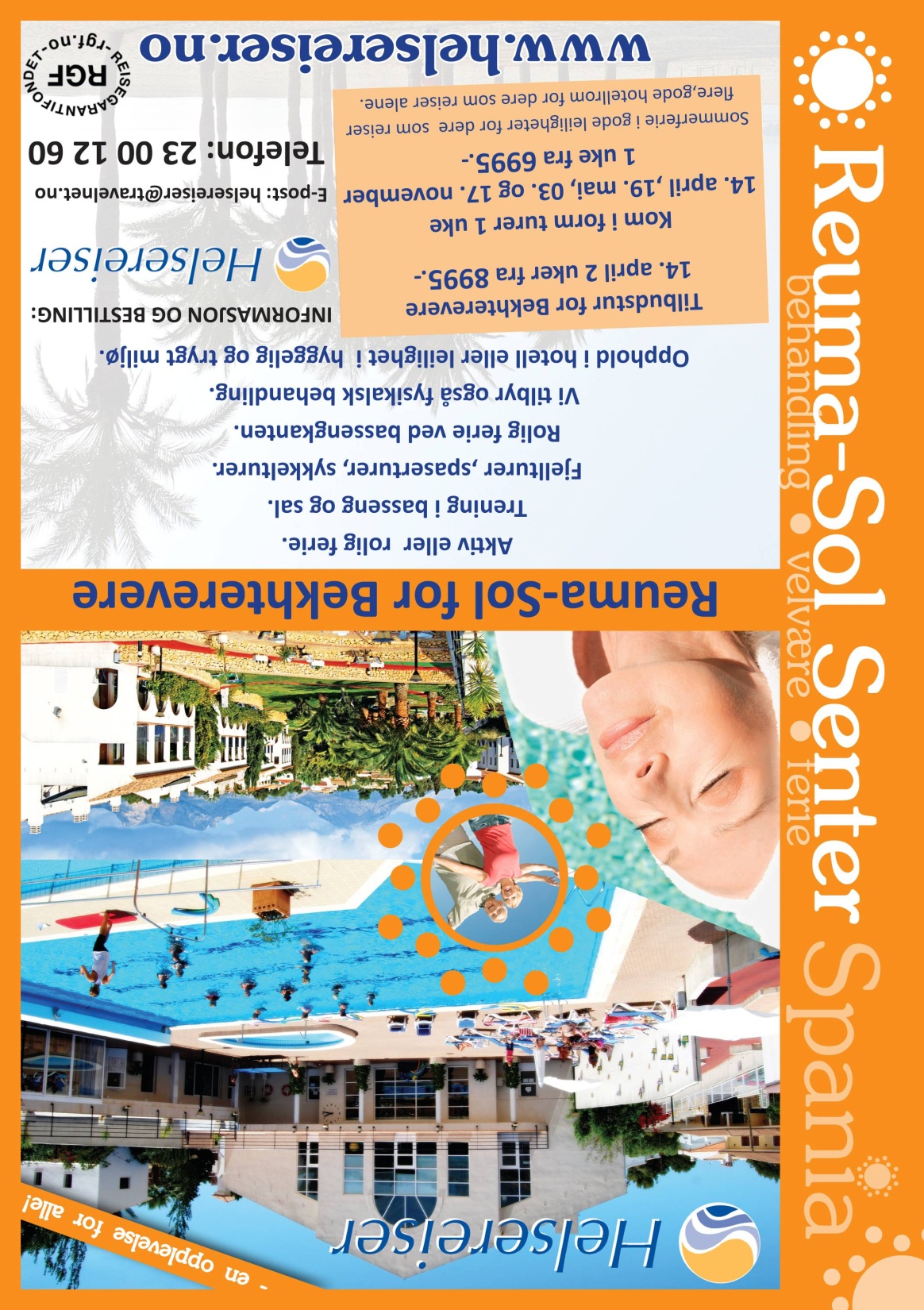 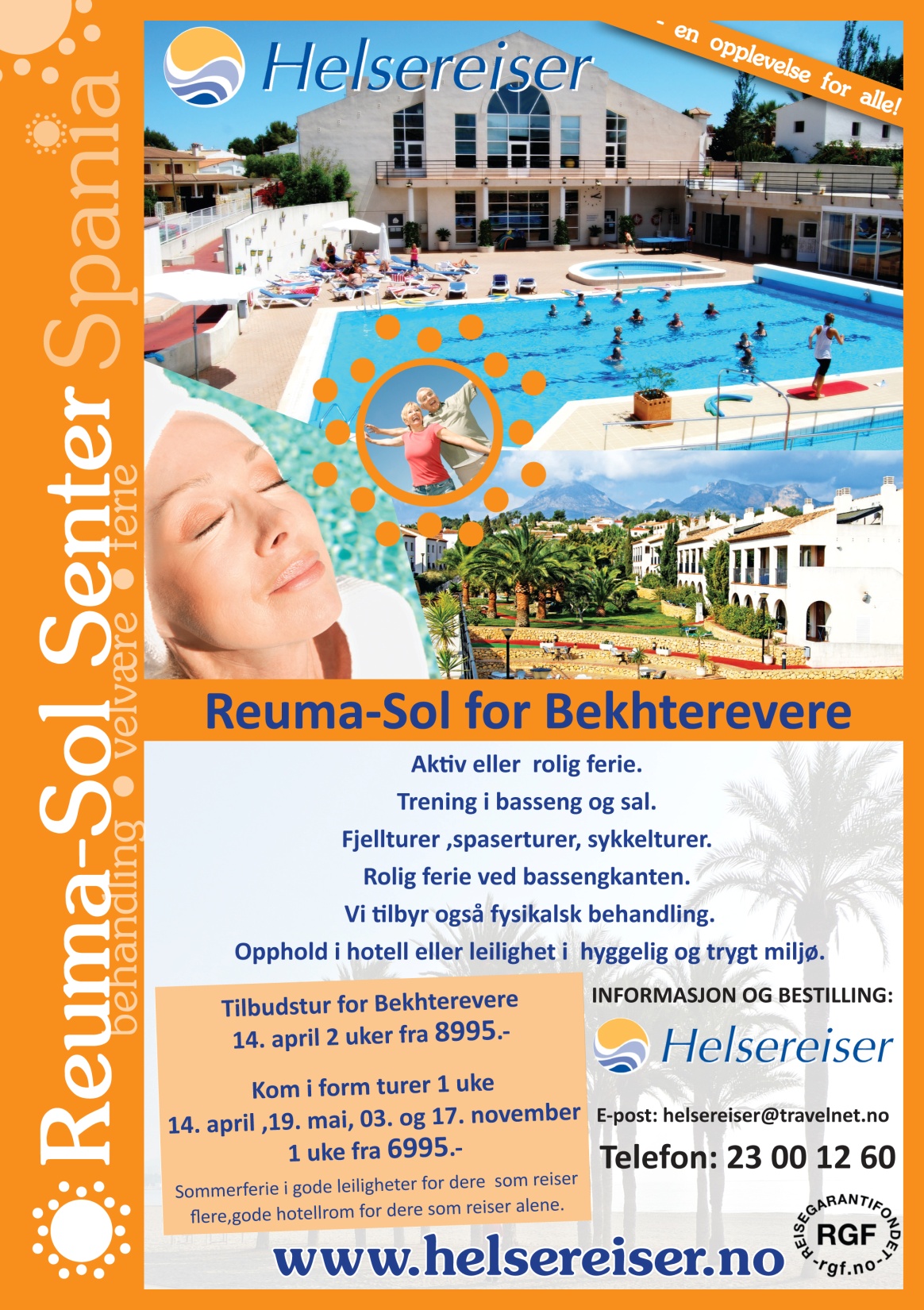 Fysioterapi
Alle fysioterapeutene på Reuma-Sol snakker/lærer skandinavisk
Spesialiserer seg i muskel- og skjelettsykdommer
Tilbyr alle former for terapi, men legger størst vekt på en aktiv behandling, der de jobber for å gjøre pasientens hverdag lettere
Kan også sette sammen et tilpasset treningsprogram for deg, som inneholder variert trening og behandling
Tilbyr gruppetreninger, blant annet i varmtvannsbasseng
Autoriserte til å jobbe med refusjon fra HELFO (med rekvisisjon)
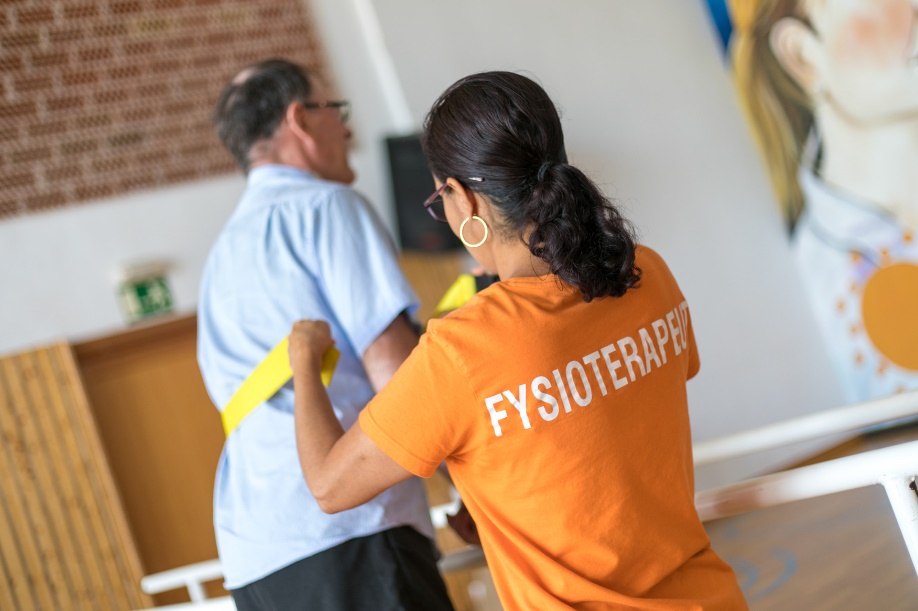 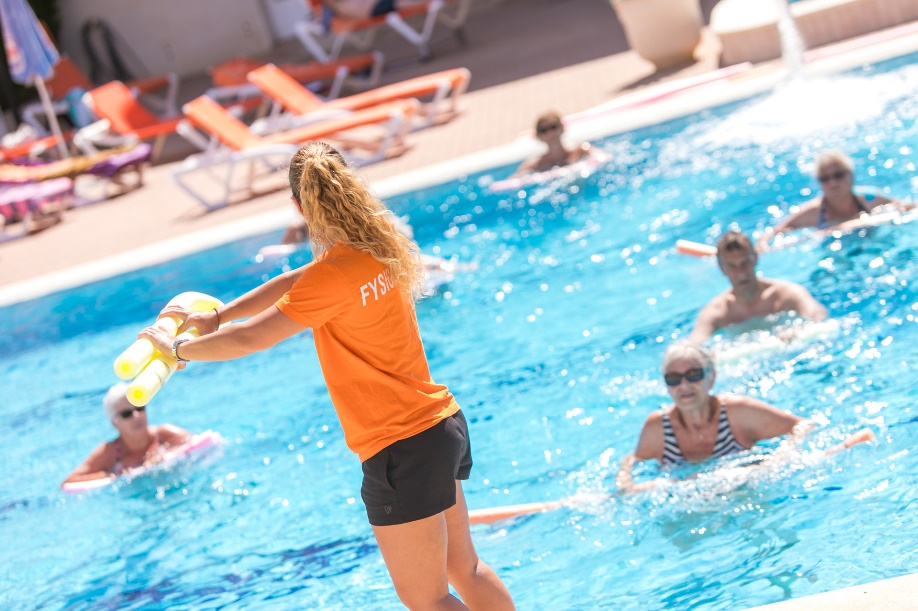 [Speaker Notes: NB! Her er det viktig å poengtere at det ikke er mulig å kreve tilbake utlagt beløp fra Helfo dersom man ikke starter behandlingen med en rekvisisjon.]
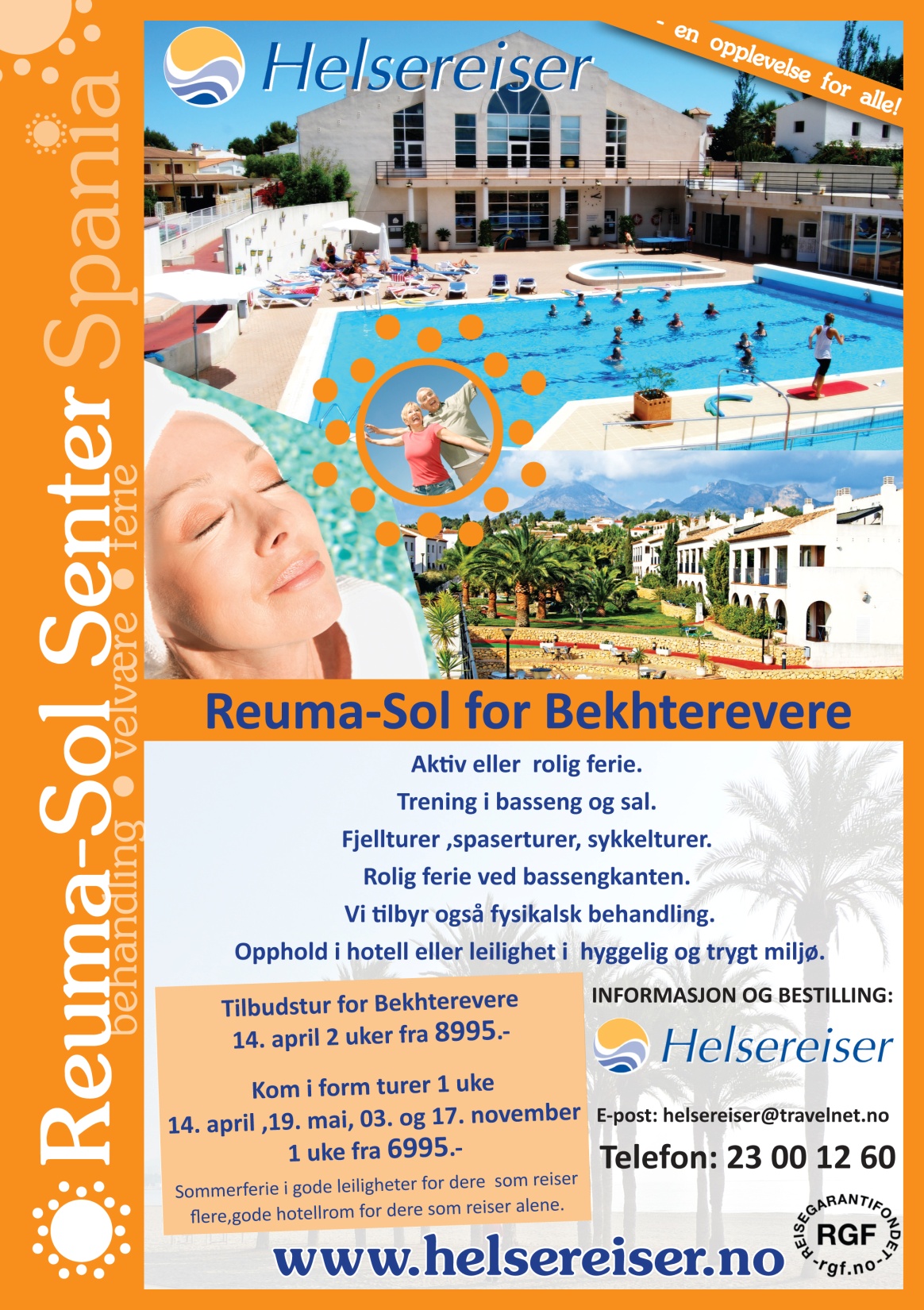 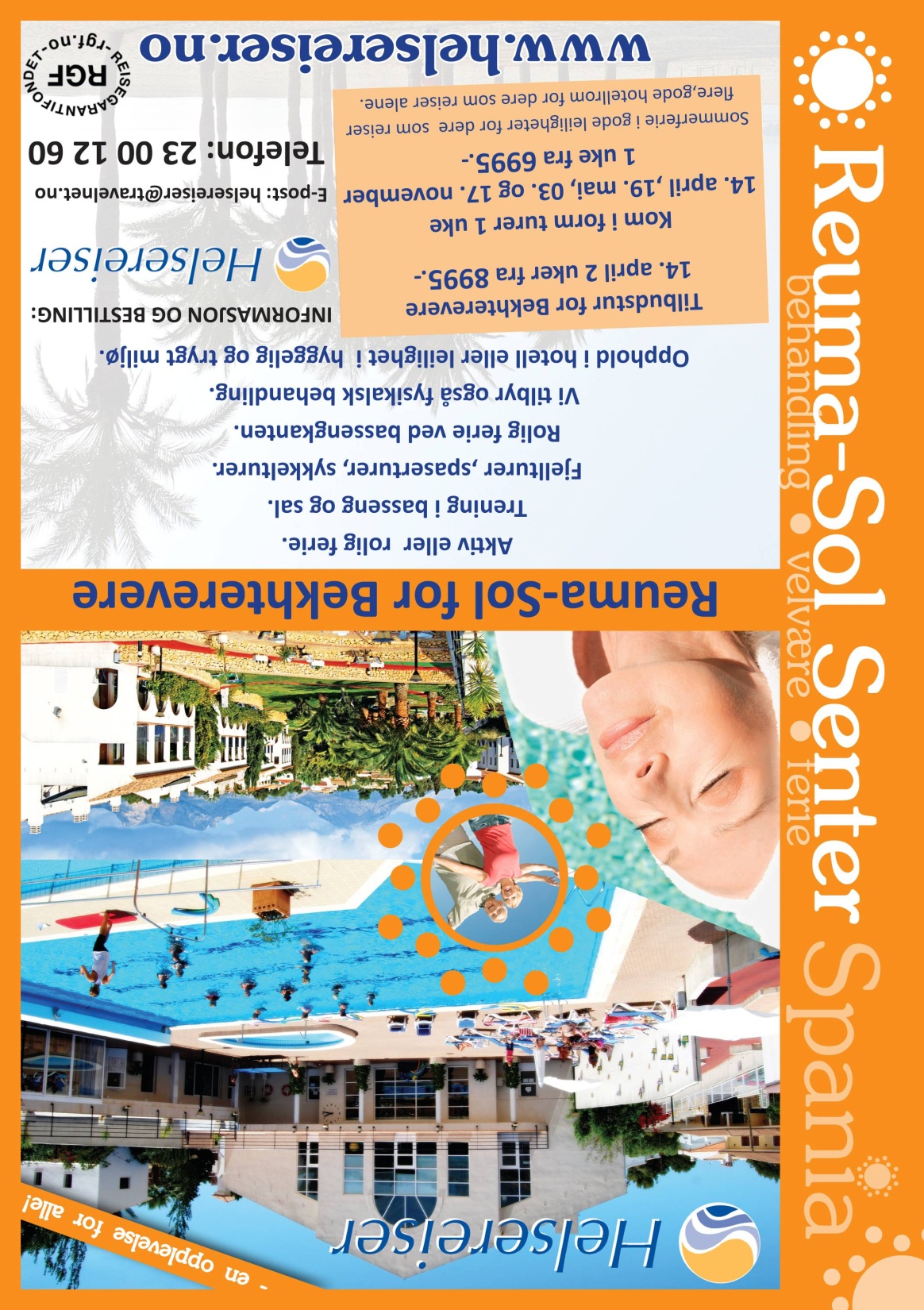 Fysioterapeutene tilbyr også
Lymfedrenasje
Akupunktur
Kinesotape
Mobilisering
Triggerpunktsbehandling
Ultralyd
Redcord
osv
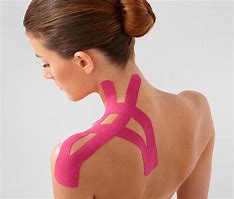 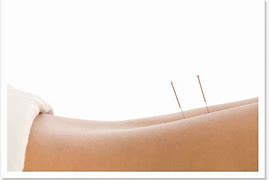 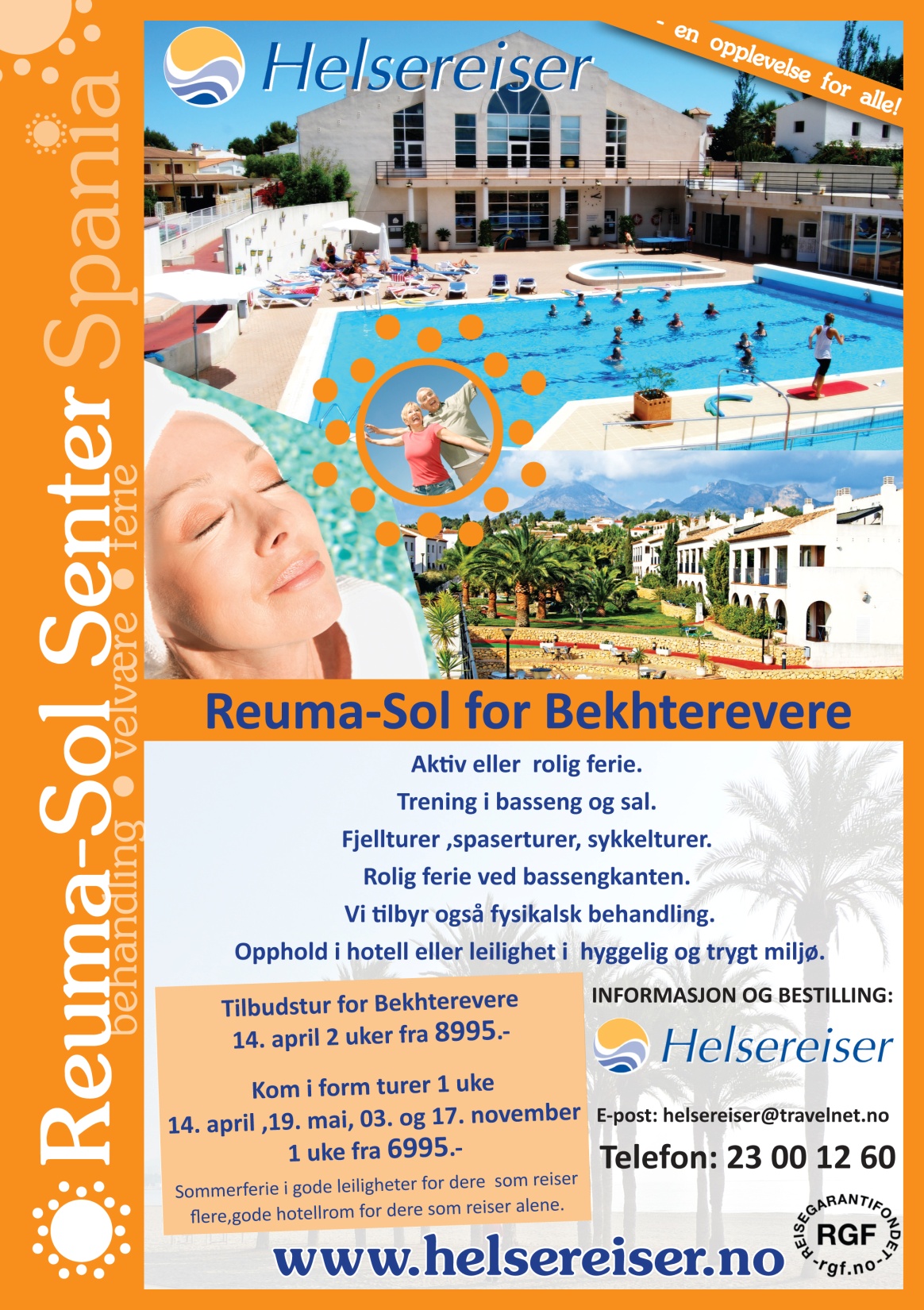 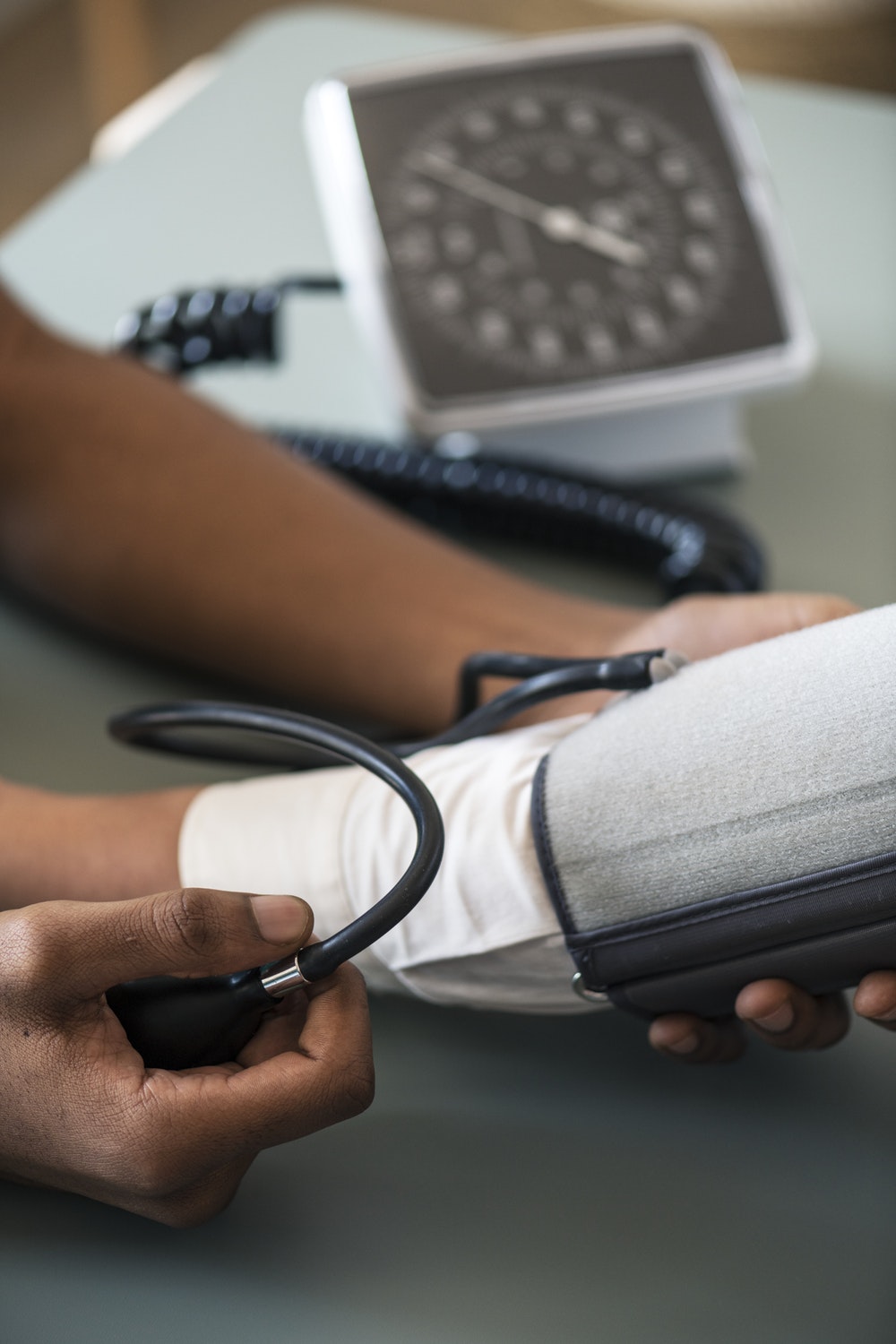 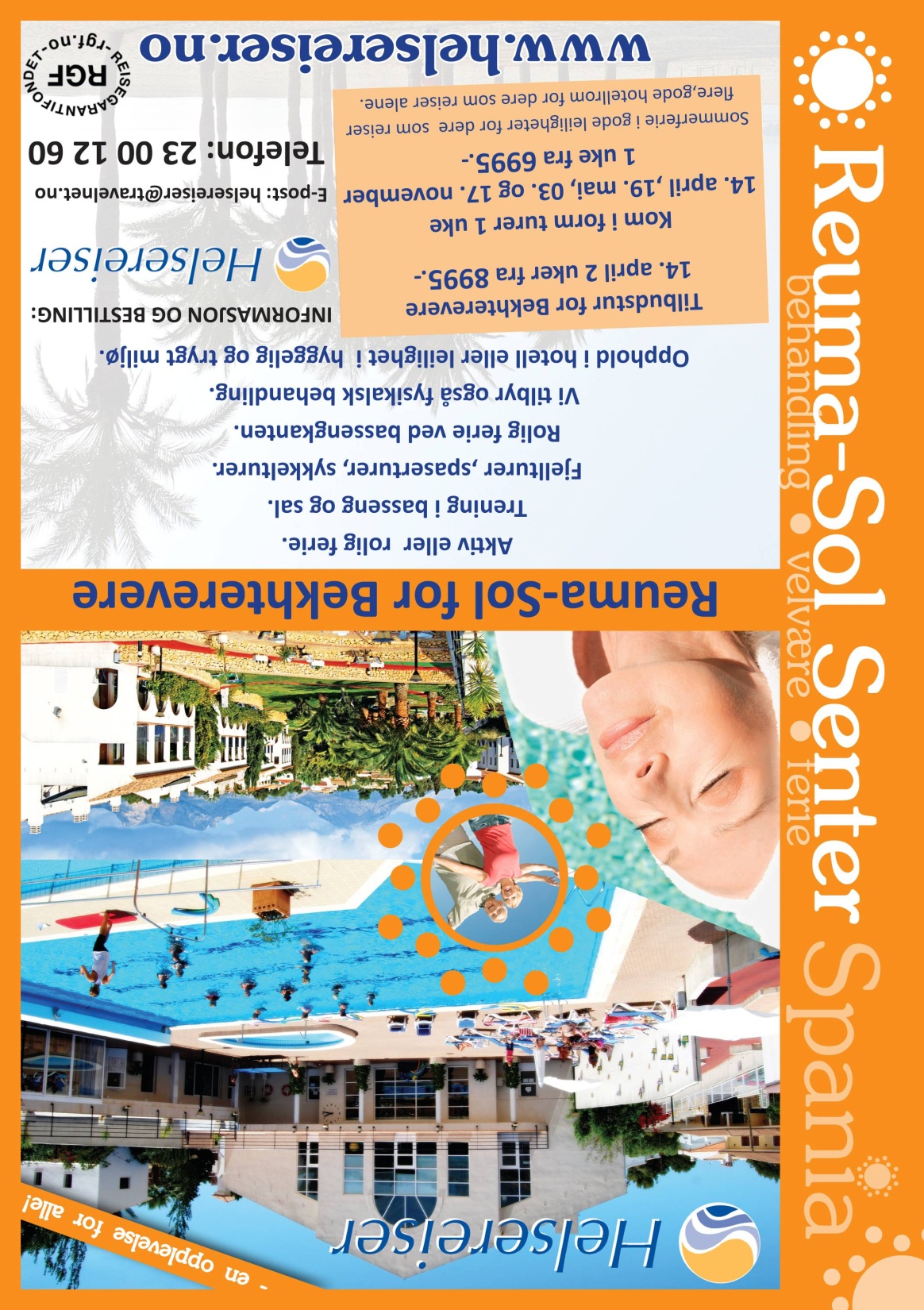 Sykepleie
Reuma-Sol har sykepleier tilgjengelig alle hverdager

På sykepleiekontoret er de behjelpelig med å måle blodtrykk, generell pleie, analyser og med å tilkalle lege eller sykehus
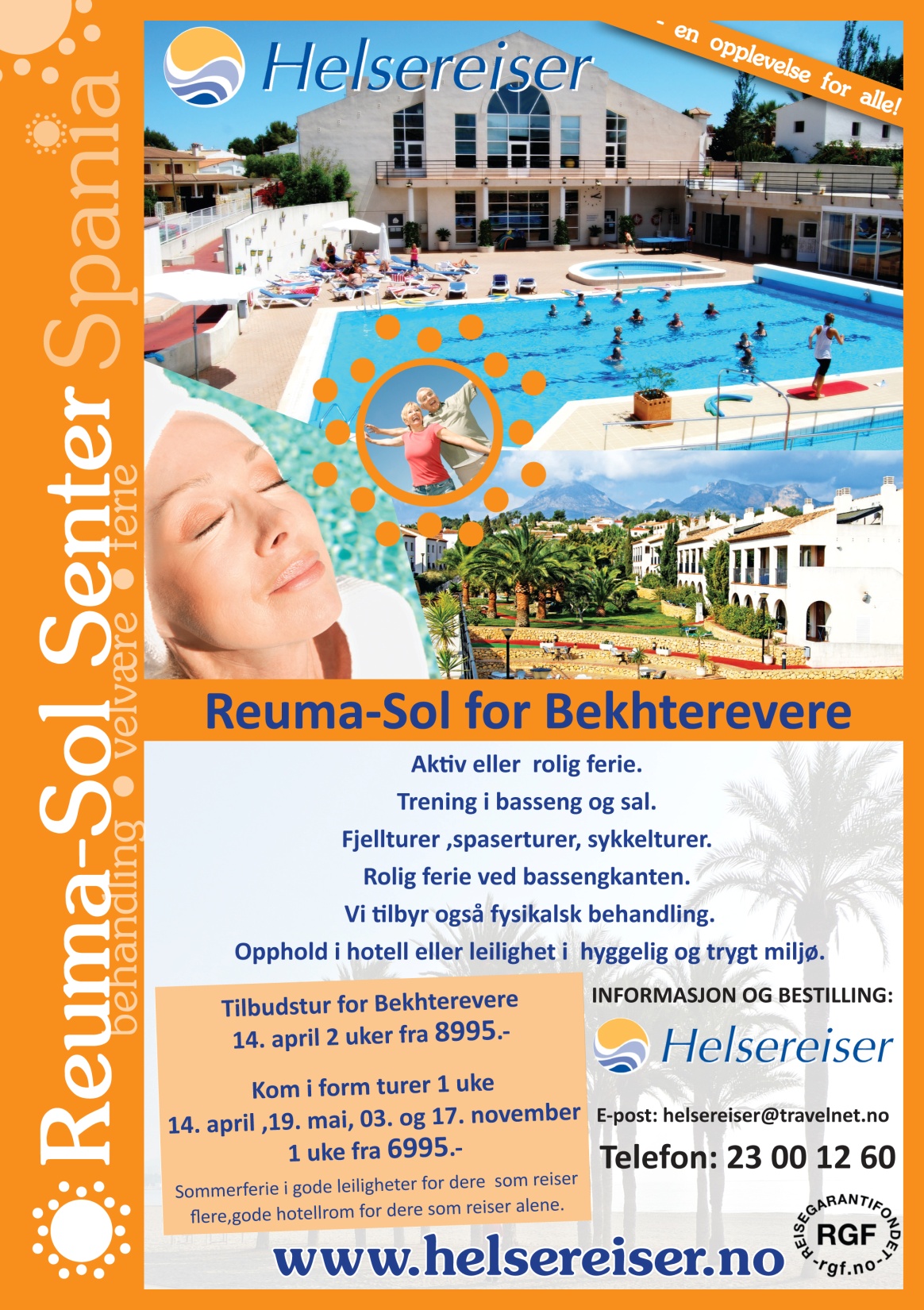 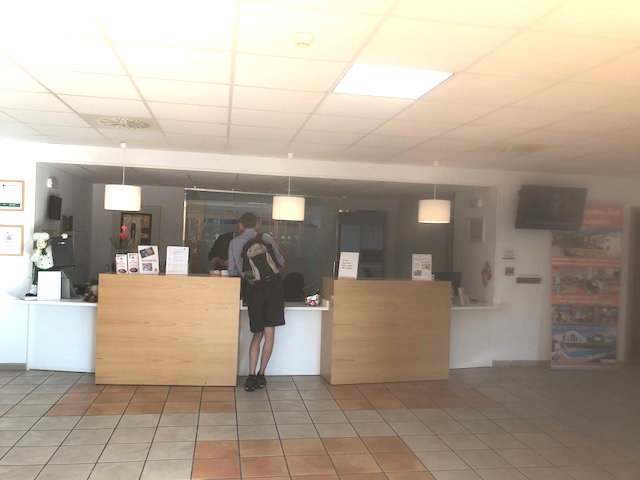 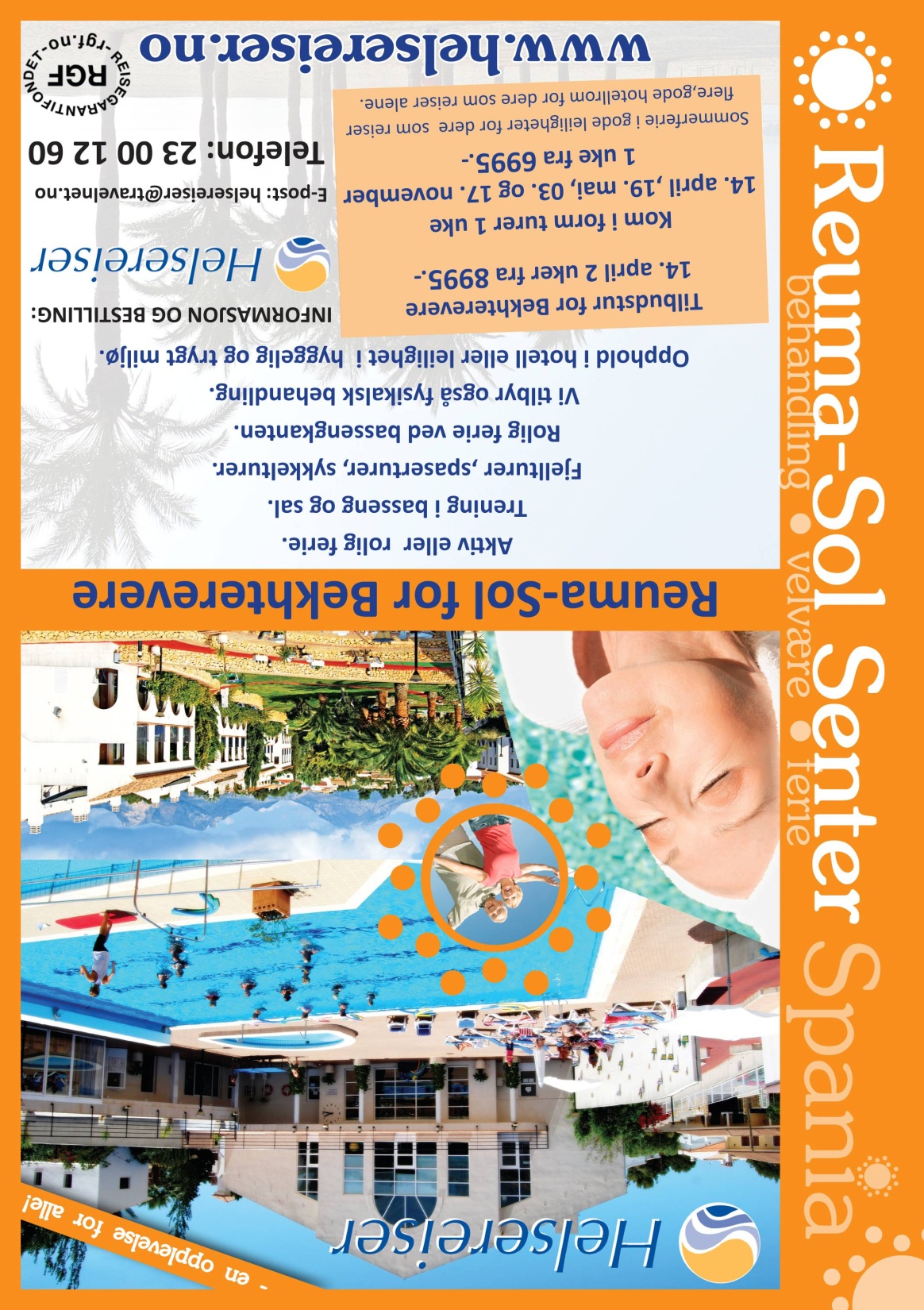 Resepsjon
Resepsjonen er åpen 24 / 7
Alle snakker norsk
Du kan ta ut Euro i resepsjonen
Restaurant
Reuma-Sol sin restaurant tilbyr frokost, lunsj og middag, samt en veldig spennende og variert buffé. Den middelhavsinspirerte kosten er sunn og næringsrik

Restauranten følger alle regler i forhold til allergier

Eget glutenfritt «hjørne»
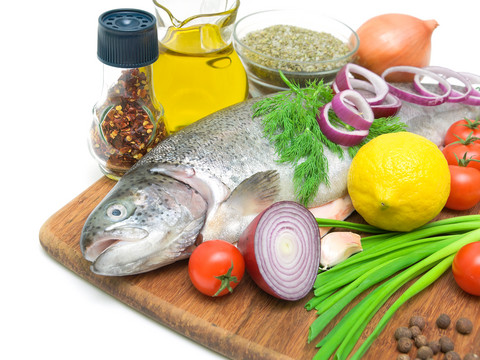 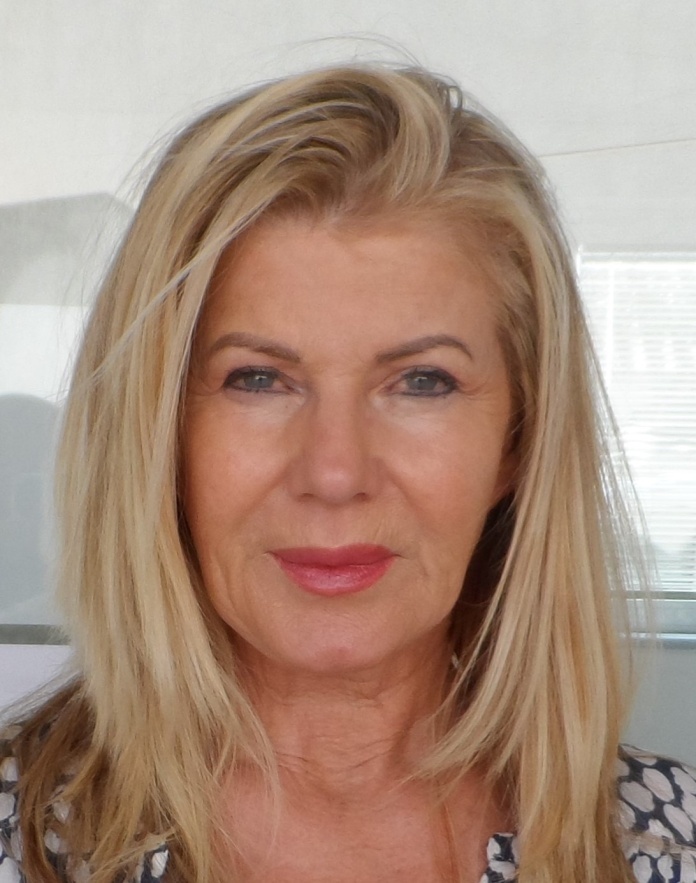 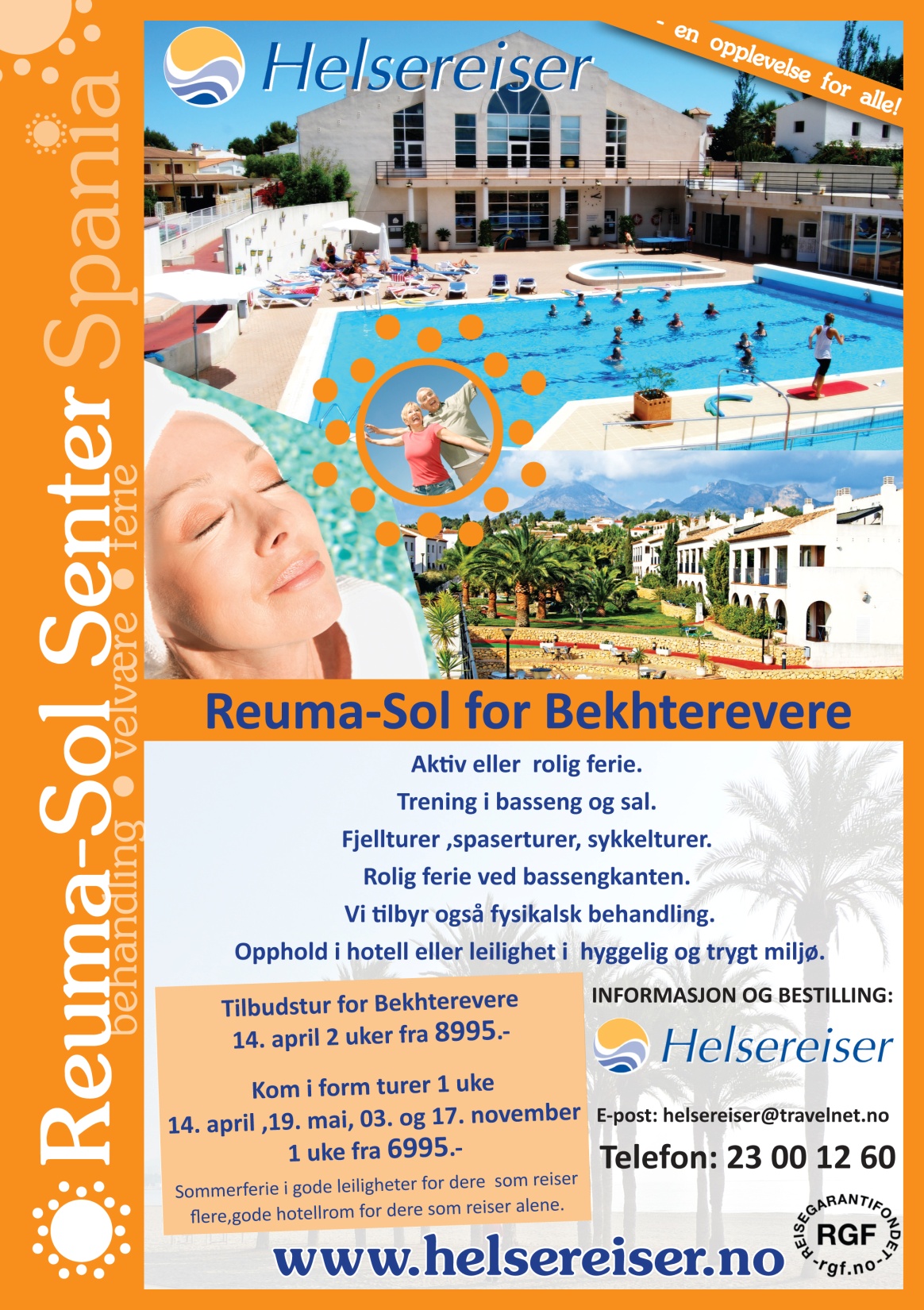 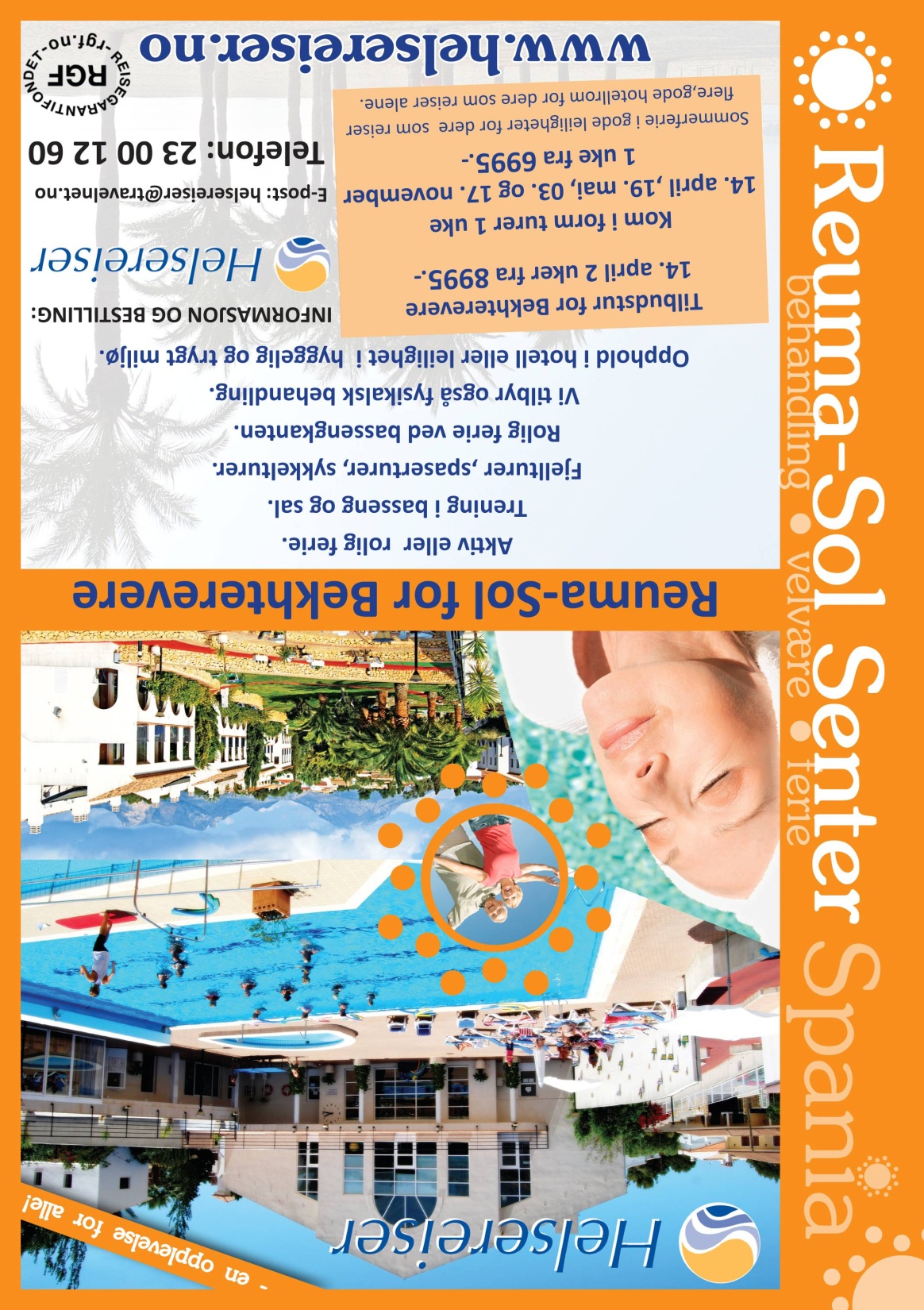 Frisør
Reuma-sol har en egen frisørsalong der du kan klippe, style og pleie for en veldig gunstig pris
Alana Yourell
Driver frisørsalongen
Velvære
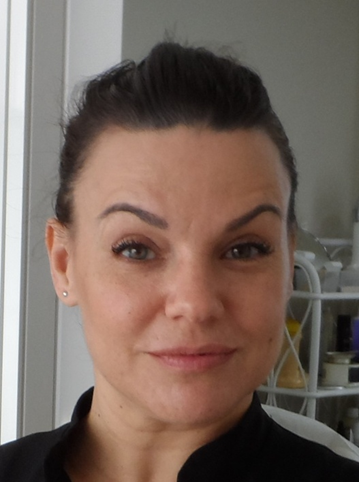 Reuma-Sol har også sin egen hudpleiesalong, der det blant annet blir tilbudt behandlinger som massasje, hudpleie, manikyr og hårfjerning
Maria González Gallego
Driver velvære
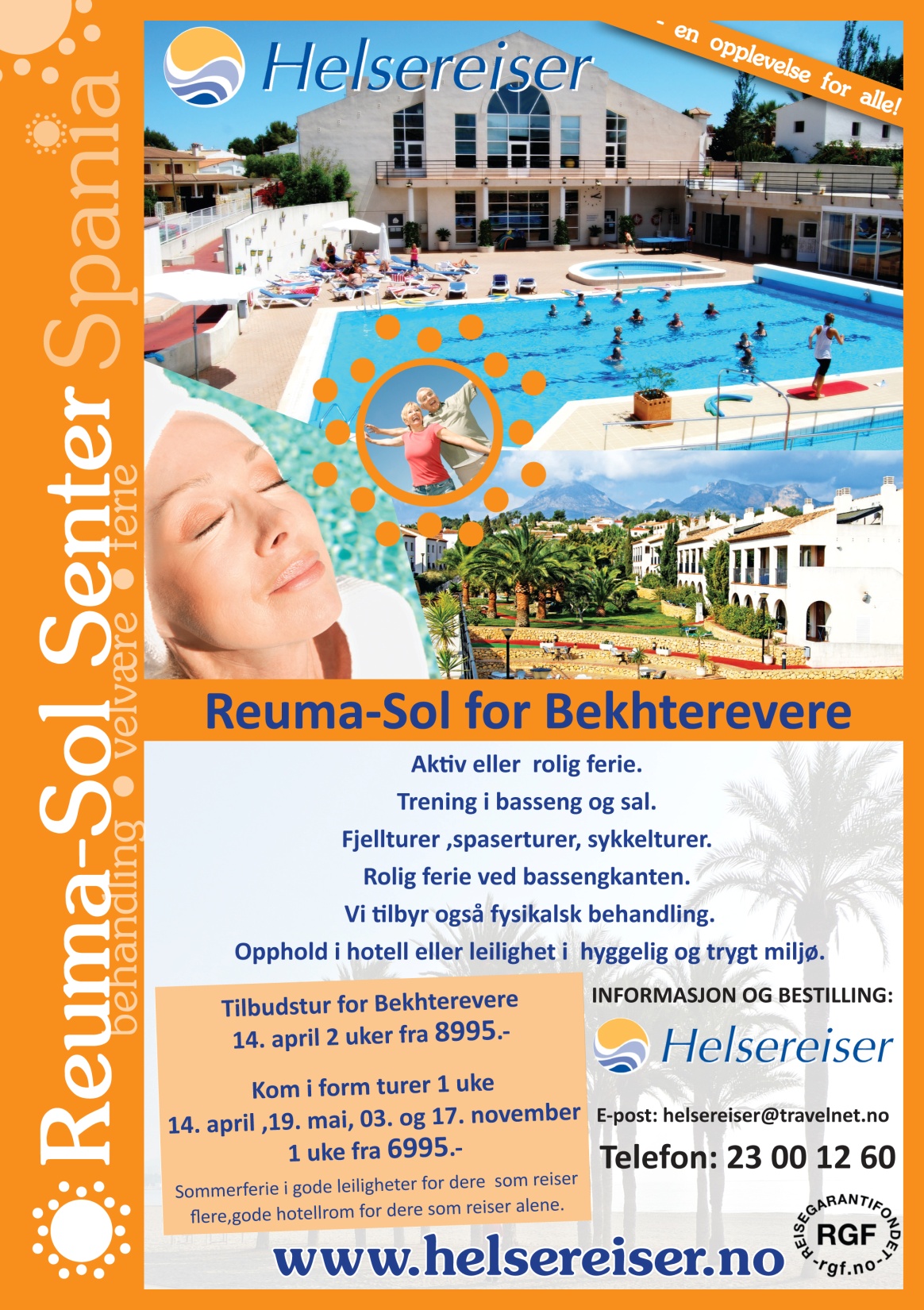 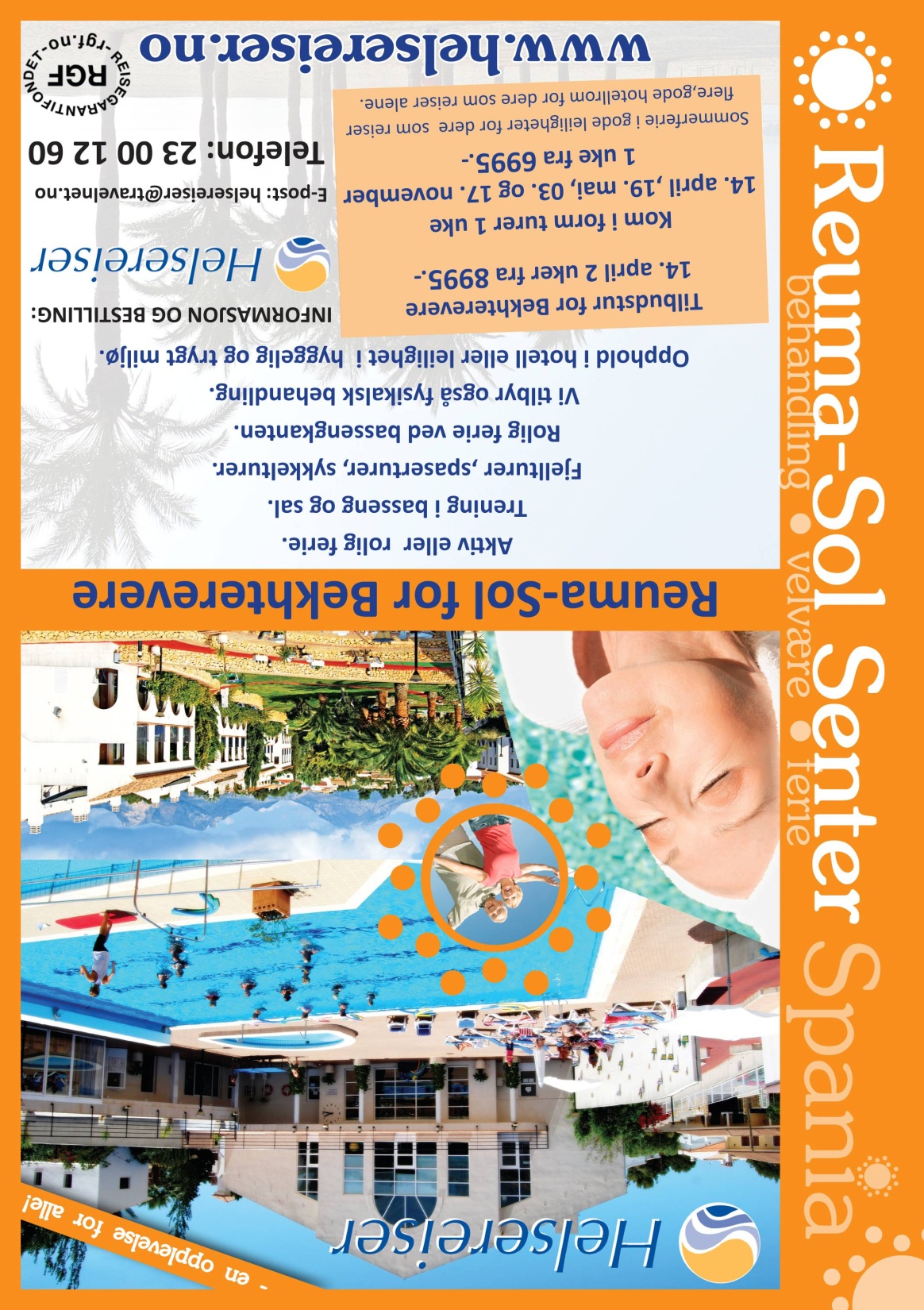 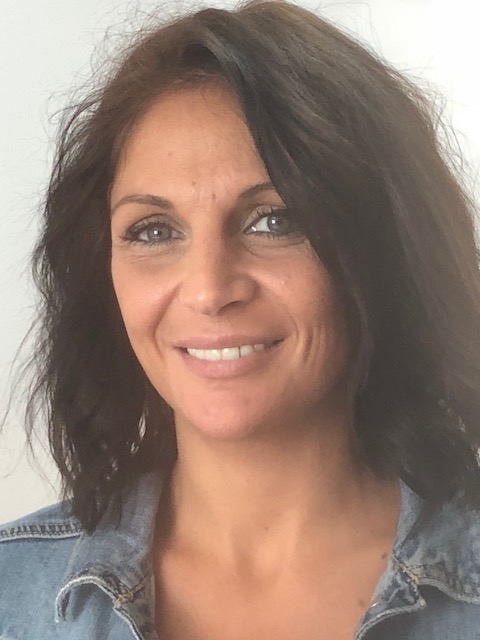 Stor-kiosk
Reuma-Sol har en liten butikk, som tilbyr et sortiment av spanske og norske varer
Mulighet for å bestille varer etter egne ønsker
Fini Martinez
Driver butikken
Finca
Fincaen, fra tiden da det var en appelsinfarm der Reuma-sol er nå, er over 300 år gammel, og godt ivaretatt
(finca betyr hus på jordeiendom)

Åpent for gjester I 1. etasje - bibliotek
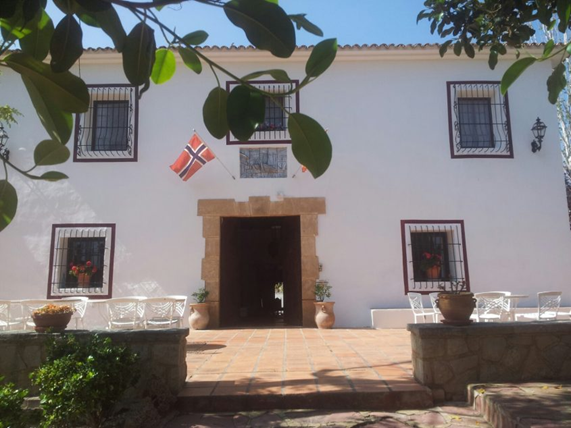 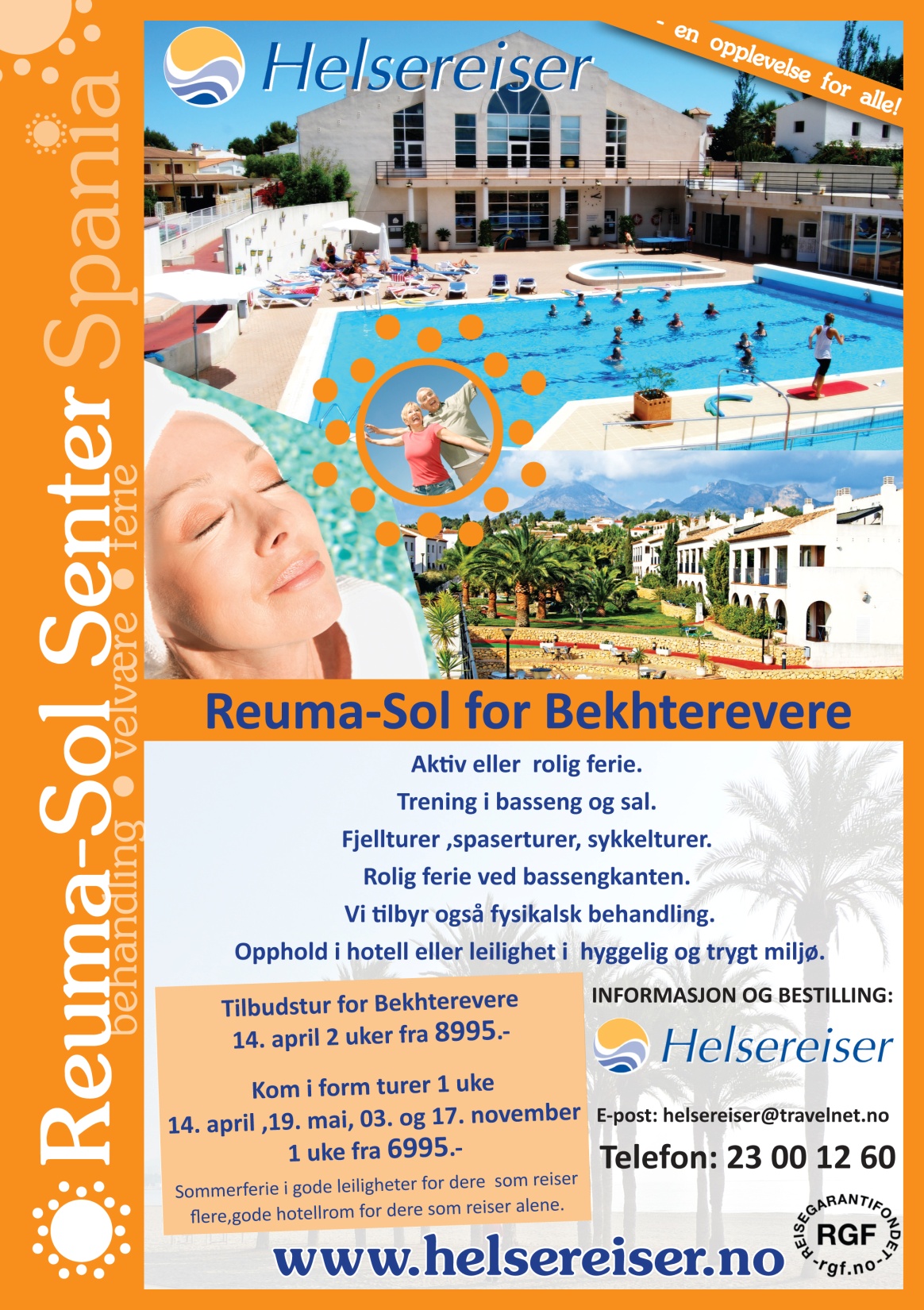 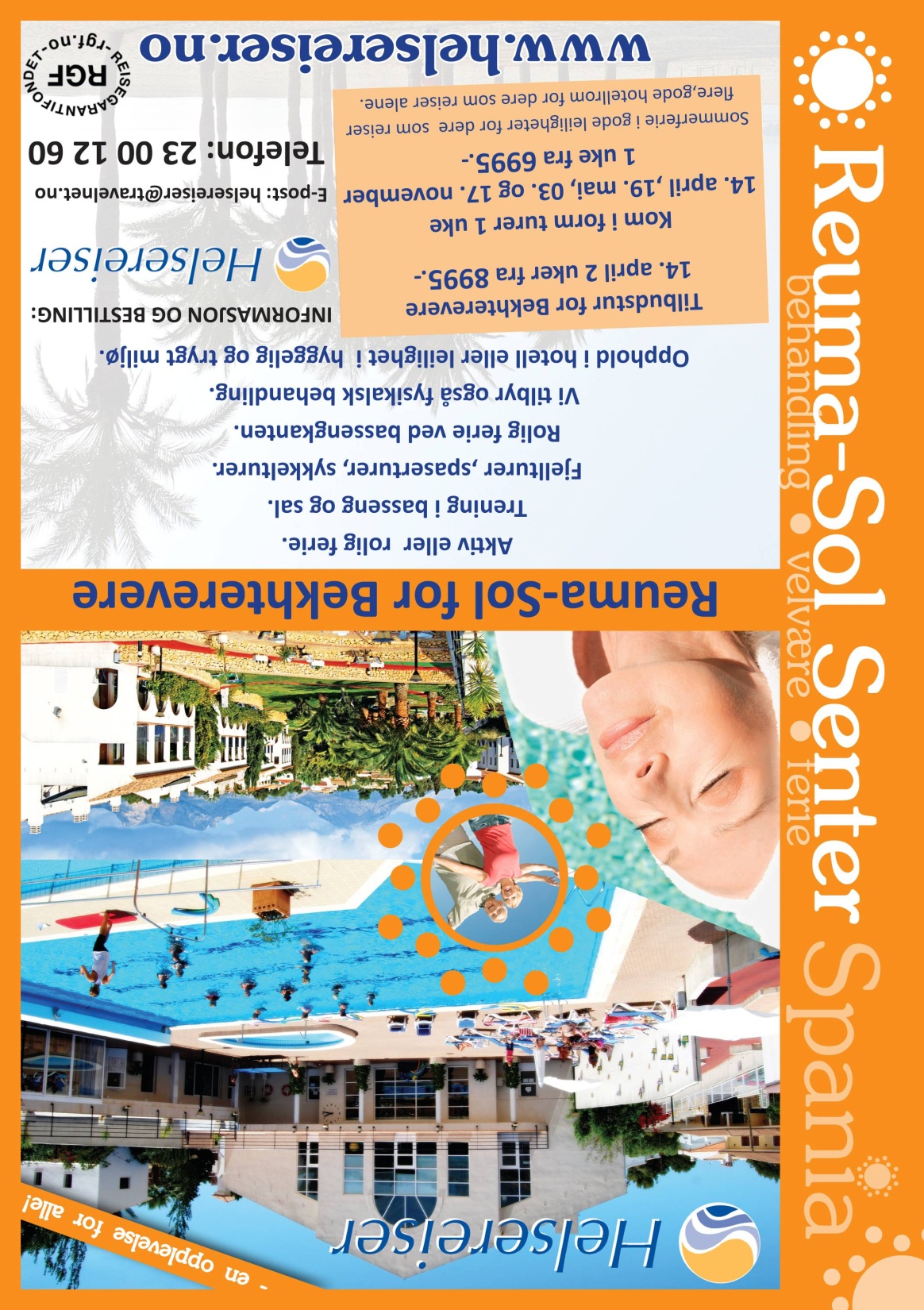 Priser
Prisene varierer med sesongene
Finn priser på våre hjemmesider
Se våre tilbud på facebook
Velg om du vil bo i leilighet og stelle deg selv eller på hotellet (frokost inkludert)
Velg om du vil ha halv- eller helpensjon
Velg om du vil bestille pakkereise med fly og transfer
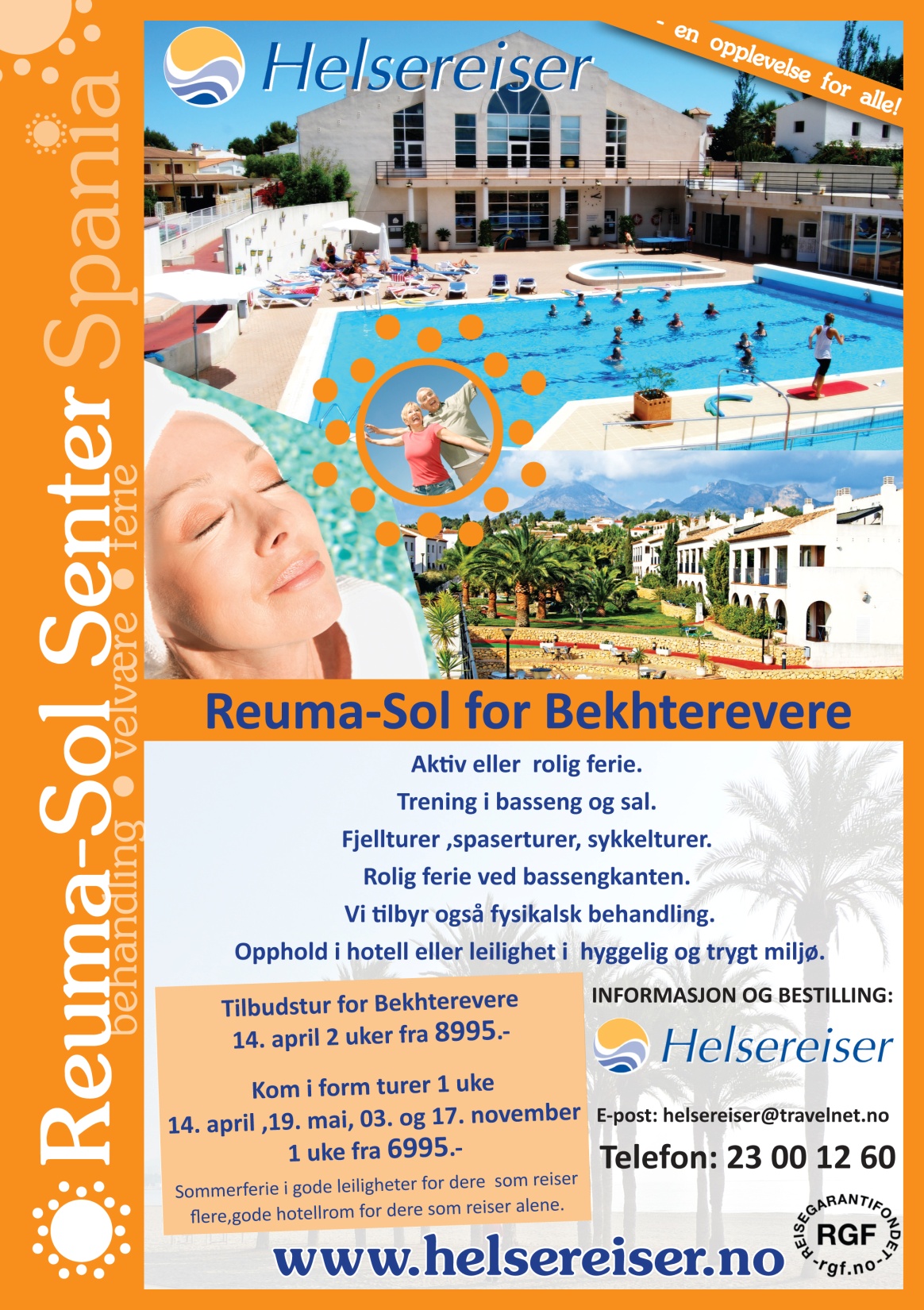 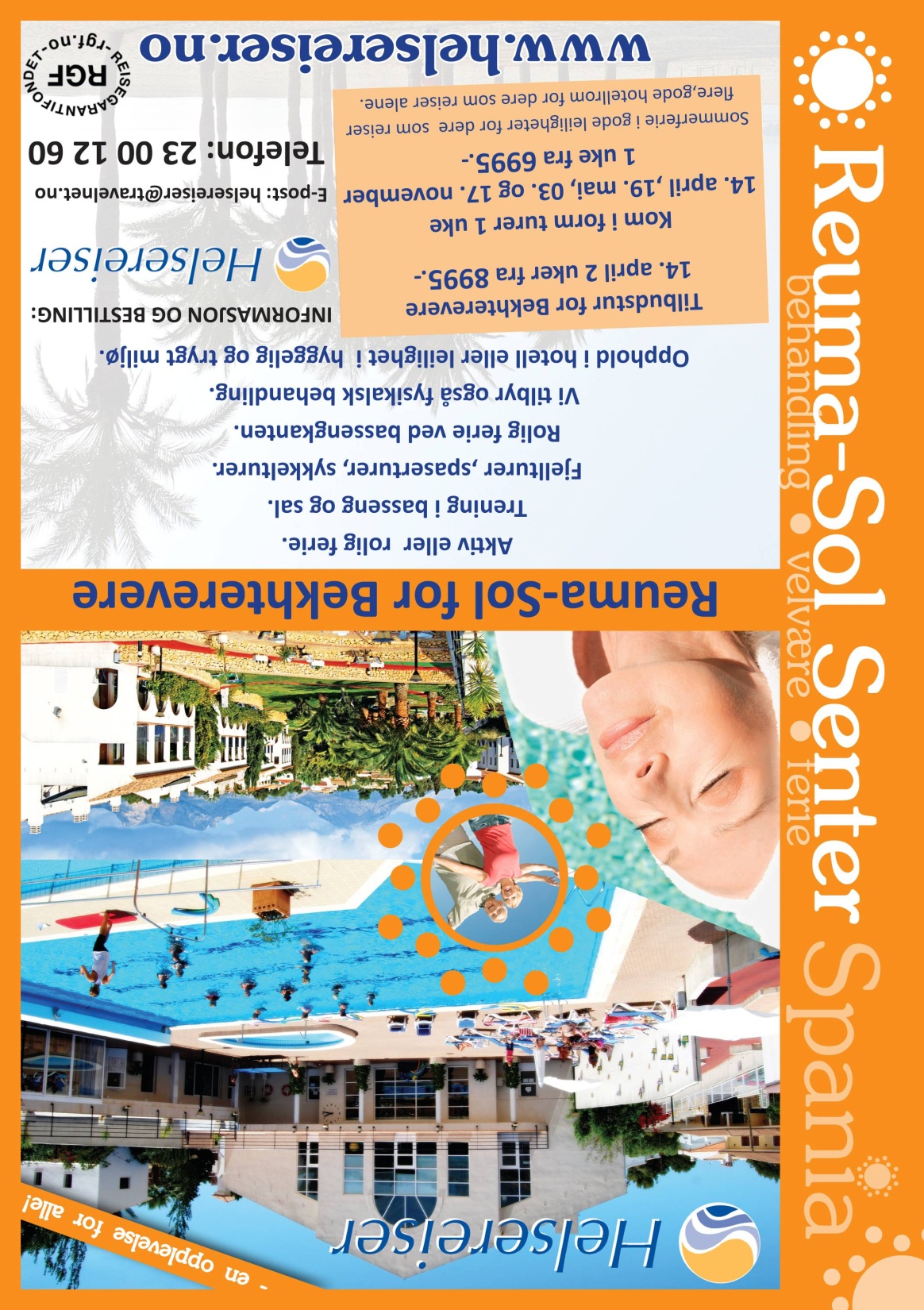 Kurs og konferanser
Hva med å tilby dine ansatte, kollegaer, samarbeidspartnere en tur til Costa Blanca i Spania? 
Reuma-Sol Senter er et ideelt sted for kurs, møter, konferanser, teambuilding, opplevelsesturer, osv.
Reuma-Sol kan skreddersy et program som passer dere
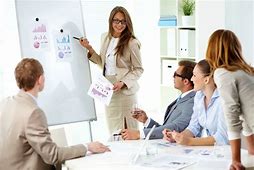 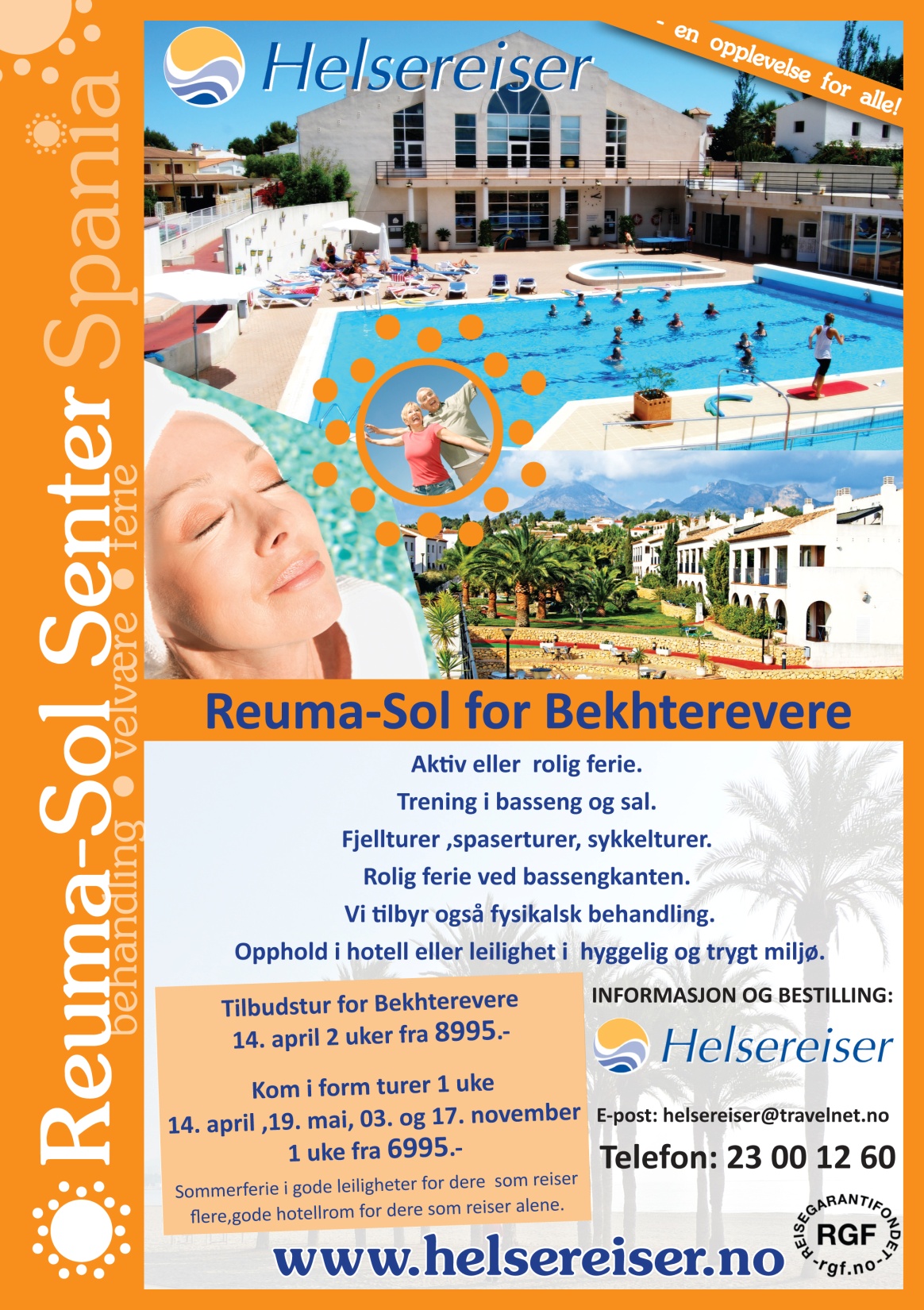 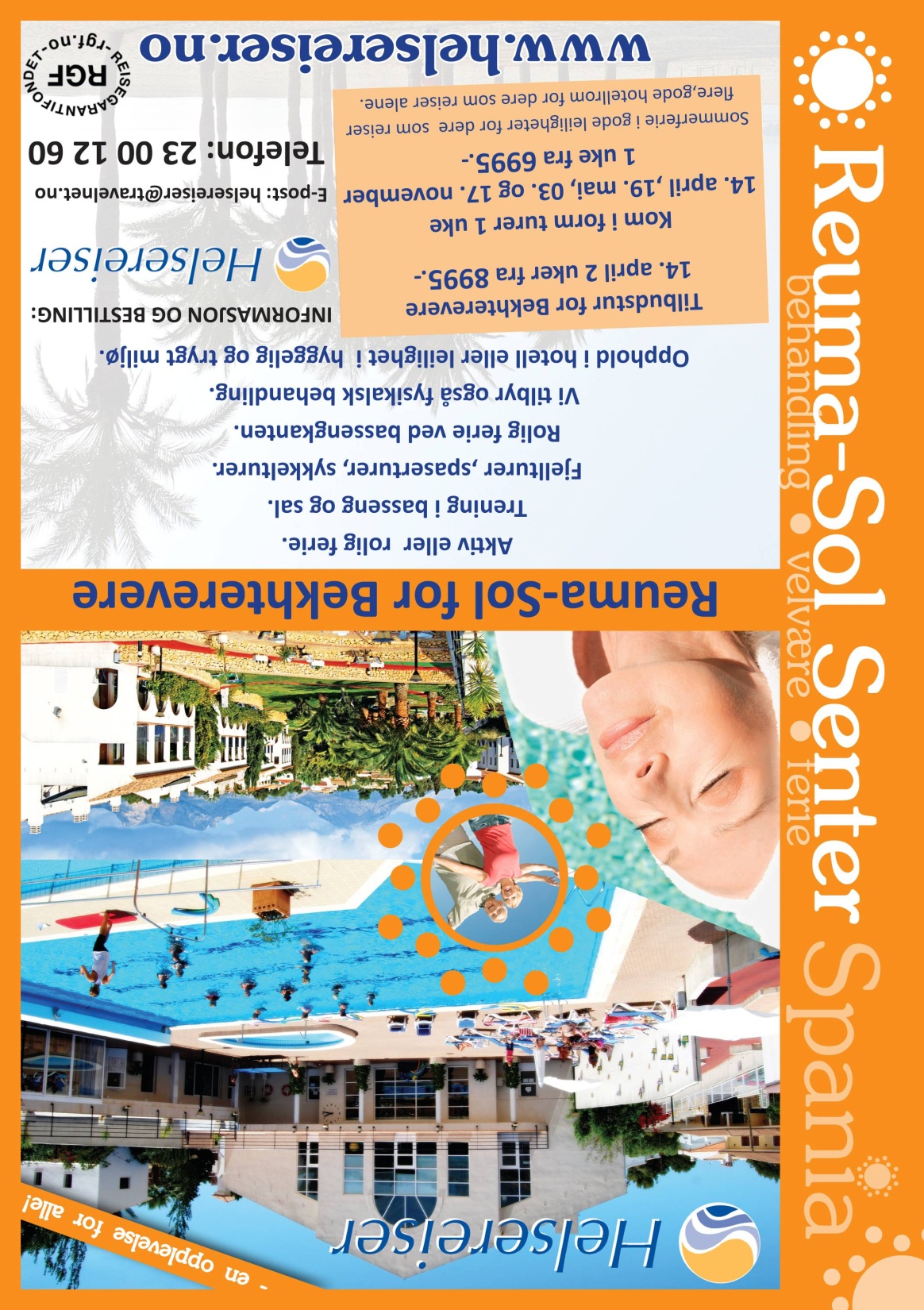 Familieferie
Barnefamilier
Trygt
Minigolf, leikepark, volleyball, kurvball, sjakk, spill, osv
lei bil og utforsk (temaparker, strender)

Resepsjonen kan gi mange gode tips til aktiviteter for hele familien
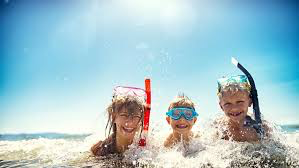 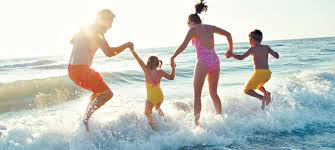 [Speaker Notes: Ved behov for egne turer/produktark lager vi gjerne egne foils som dere kan legge til – eller produktark der dette er mer hensiktsmessig. Send mail til: marketing@rauma-sol.com]
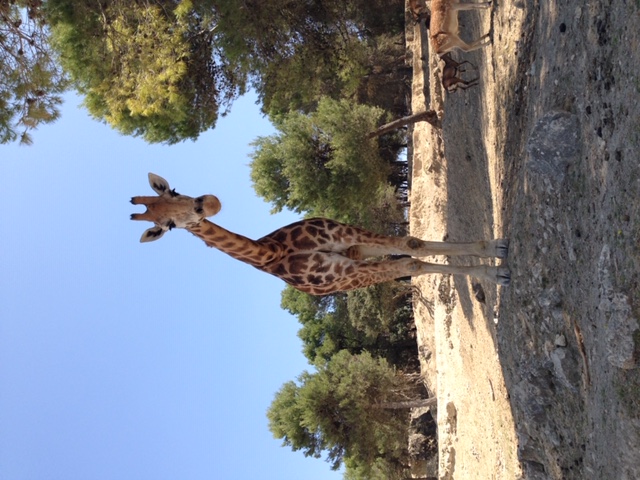 [Speaker Notes: Safari Aitana er en zooligisk hage hvor man kjører bil gjennom parken mens man ser dyr overalt. Det er lov til å gå ut av bilen og klappe eller mate dyrene noen steder, mens andre steder bør man holde seg inni bilen med lukkede vinduer - som hos løvene, for eksempel. Safari Aitana har, i tillegg til sine mange og flotte dyr, også en kjempefin lekeplass hvor barna kan boltre seg. I tillegg til å oppleve dyr og lek, er turen oppover i fjellet en opplevelse.Kjør forbi Alicante (nord) og til avkjøringen ved Vilajoyosa - deretter kjører man mot Sella.]
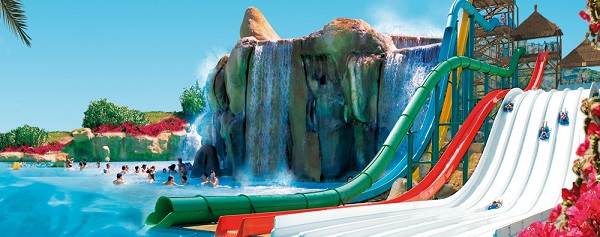 [Speaker Notes: Aqualandia]
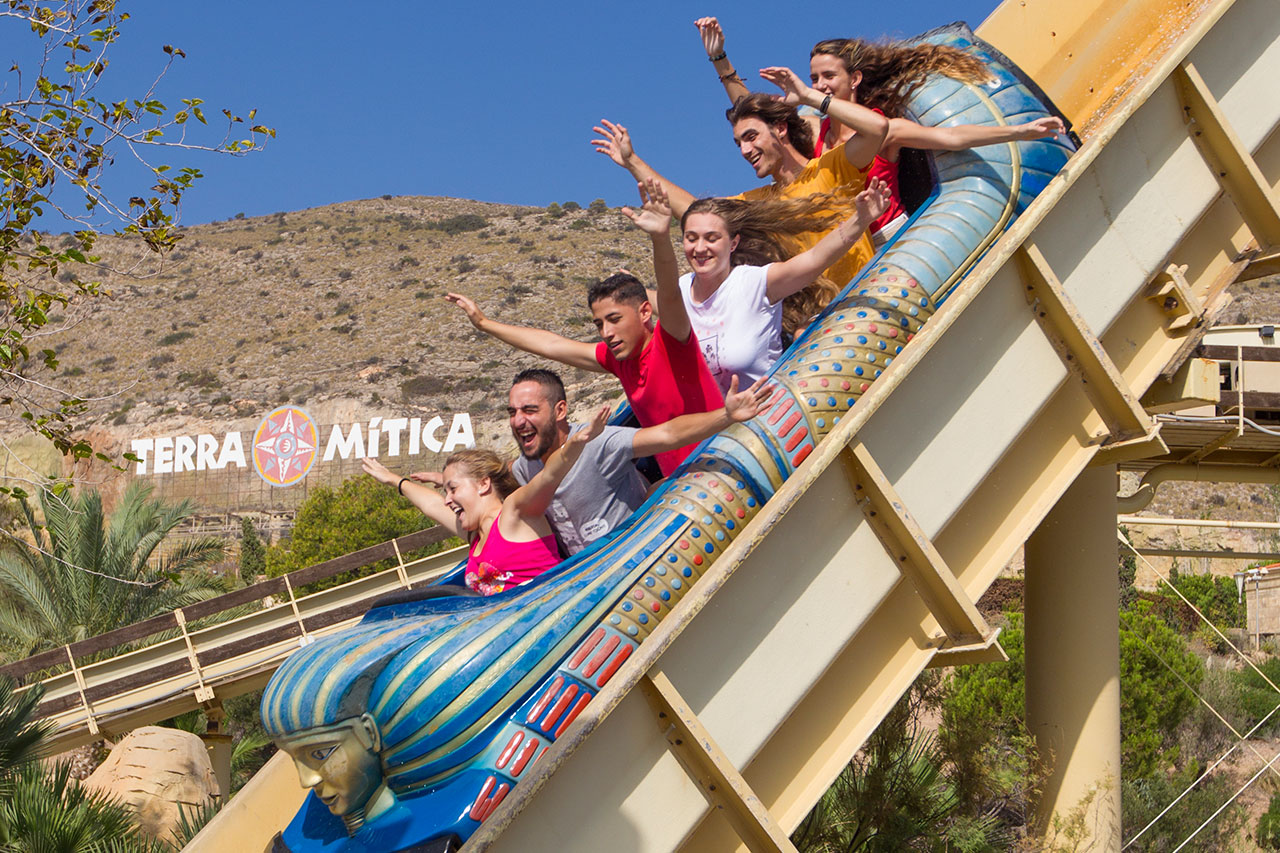 [Speaker Notes: Terra Mitica]
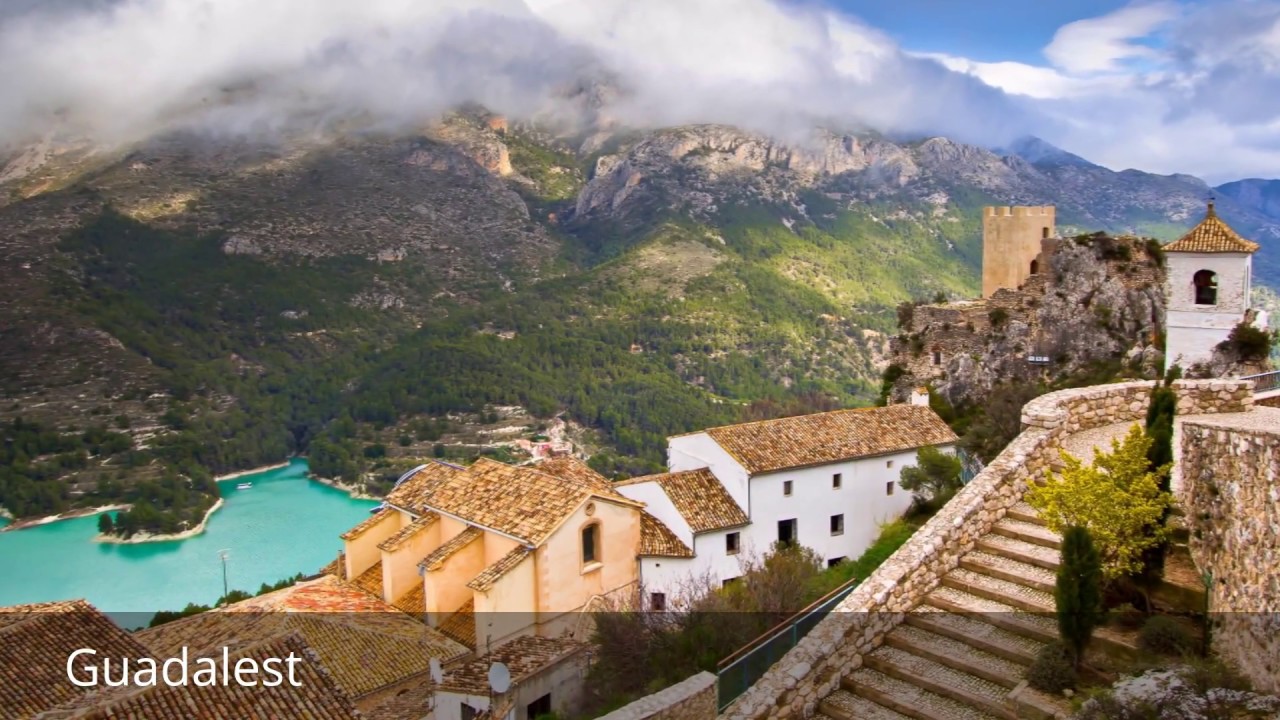 [Speaker Notes: Guadalest]
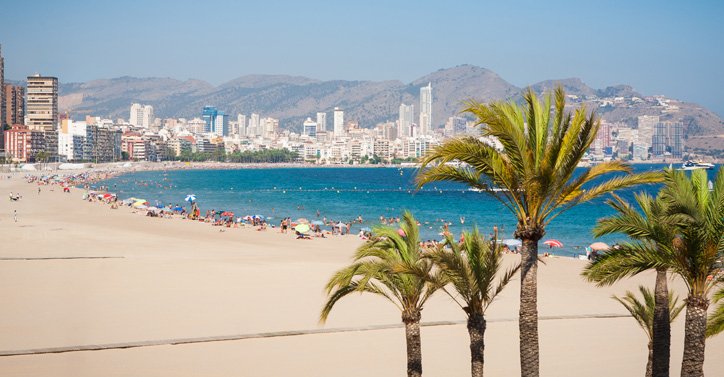 [Speaker Notes: Benidorm]
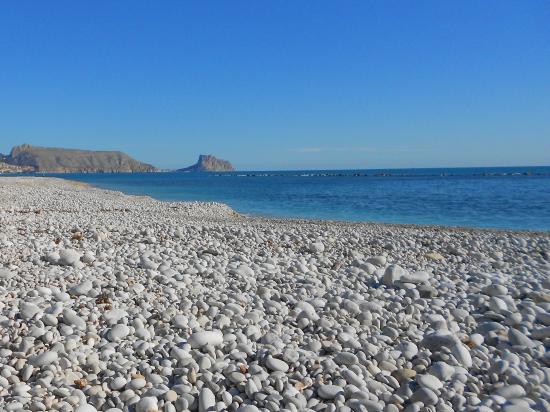 [Speaker Notes: Altea]
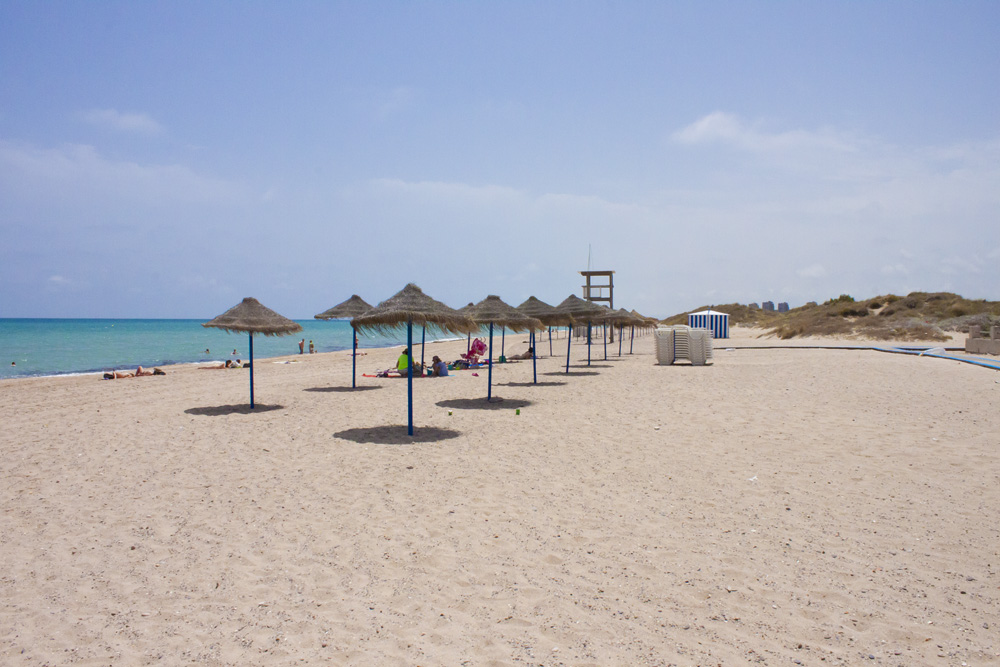 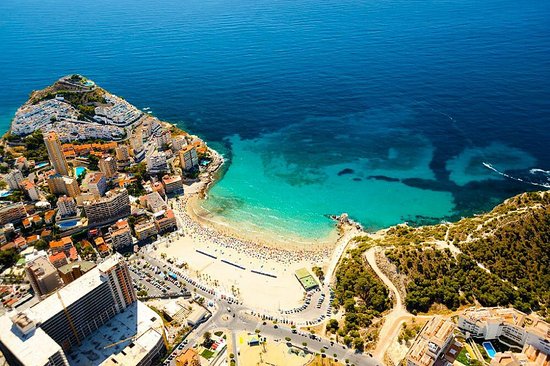 [Speaker Notes: Finestrat]
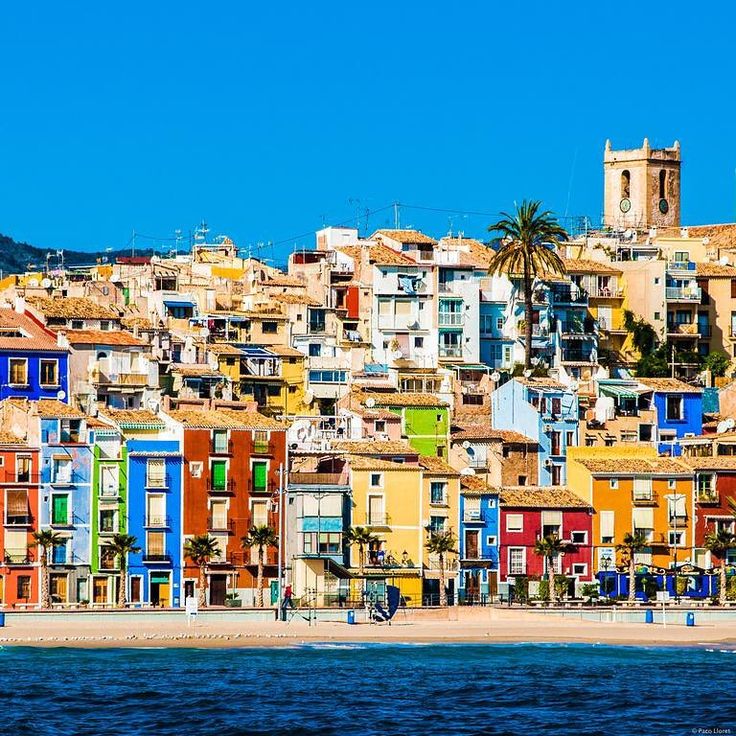 [Speaker Notes: Villa Joyosa]
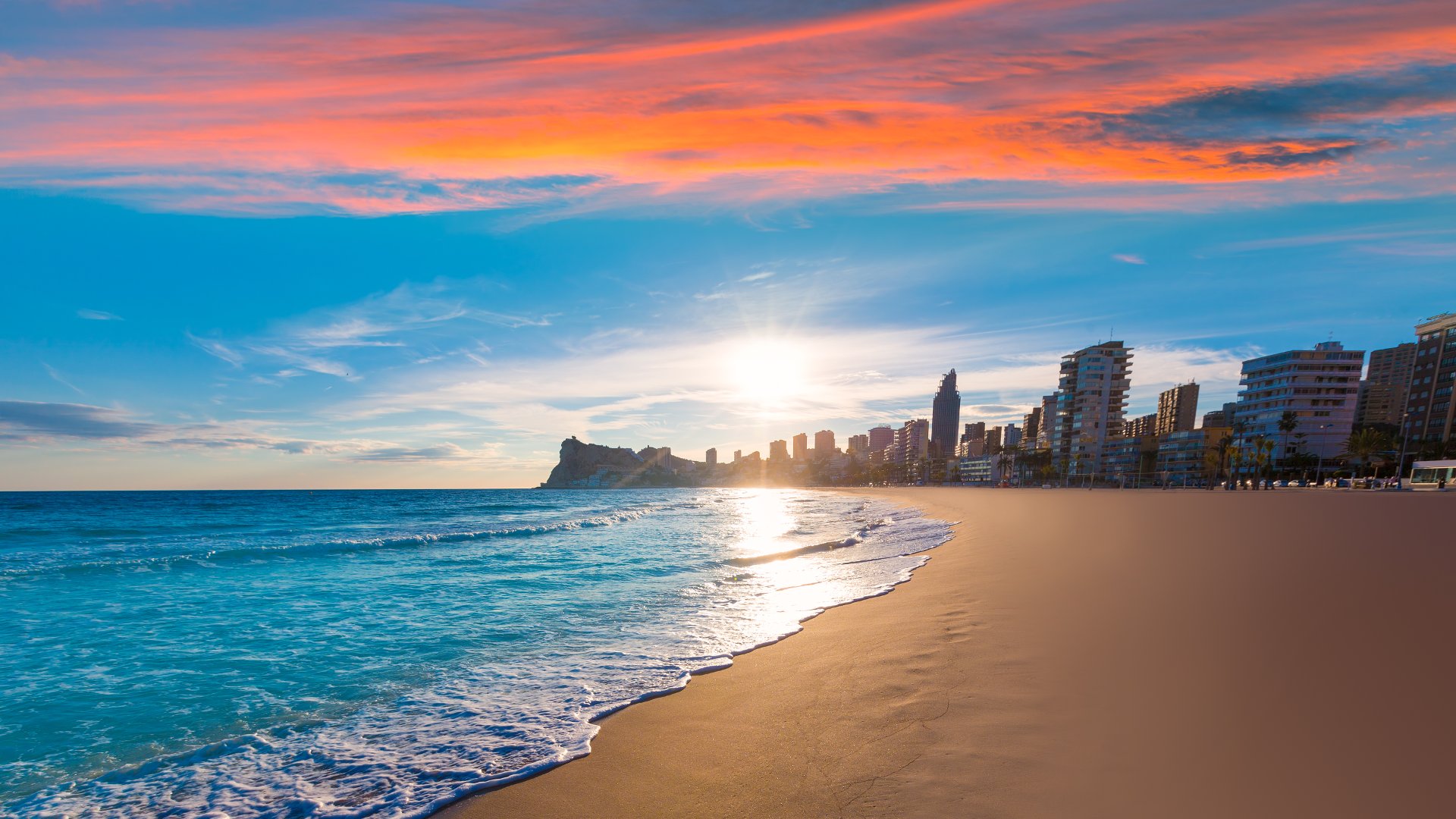 [Speaker Notes: Benidorm - Levante]
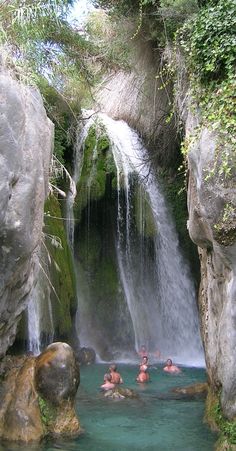 [Speaker Notes: Les Fonts d’Algar. 25 minutter å kjøre fra Benidorm – opp i fjellet.]
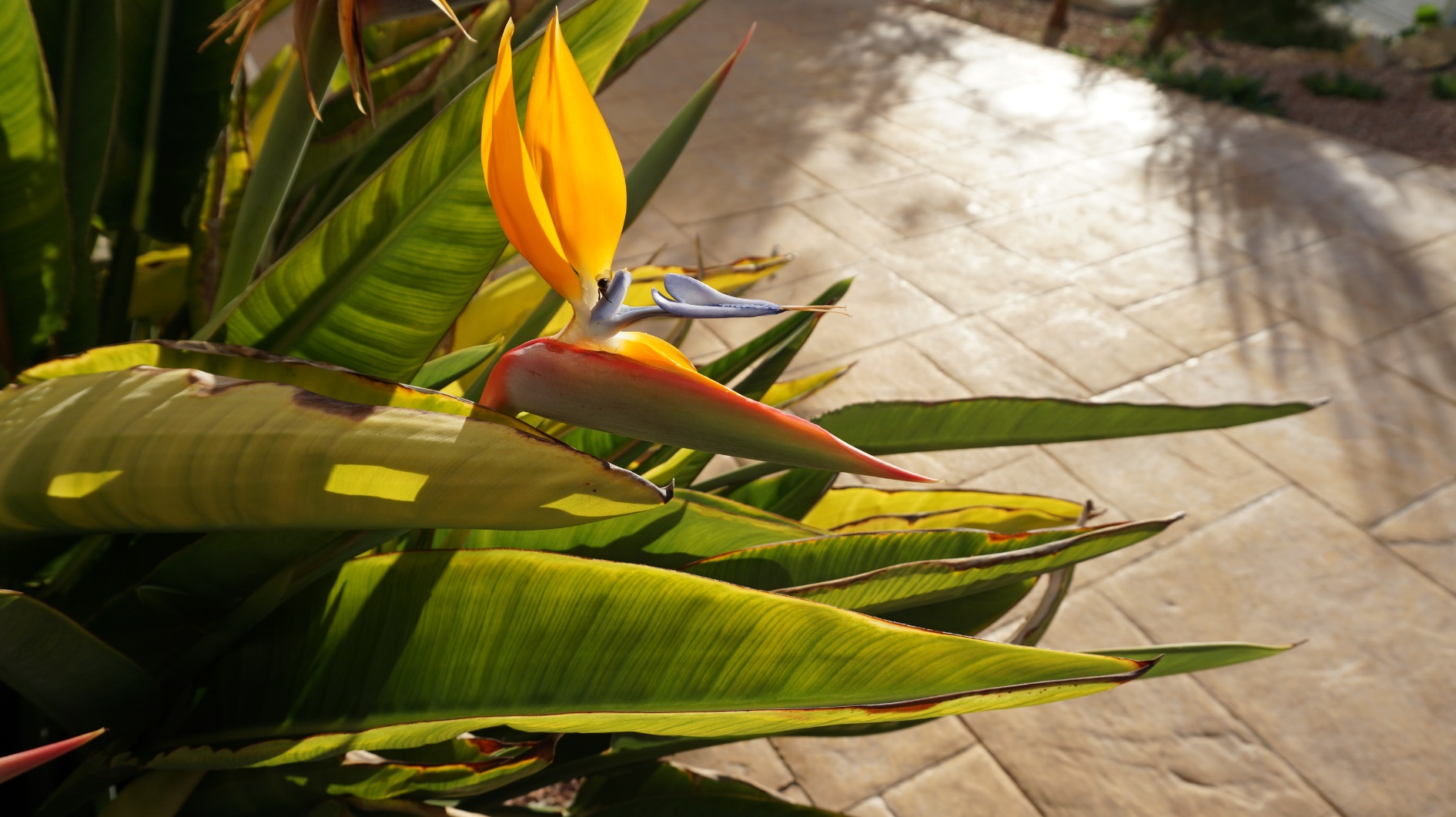 [Speaker Notes: Reuma-Sol]
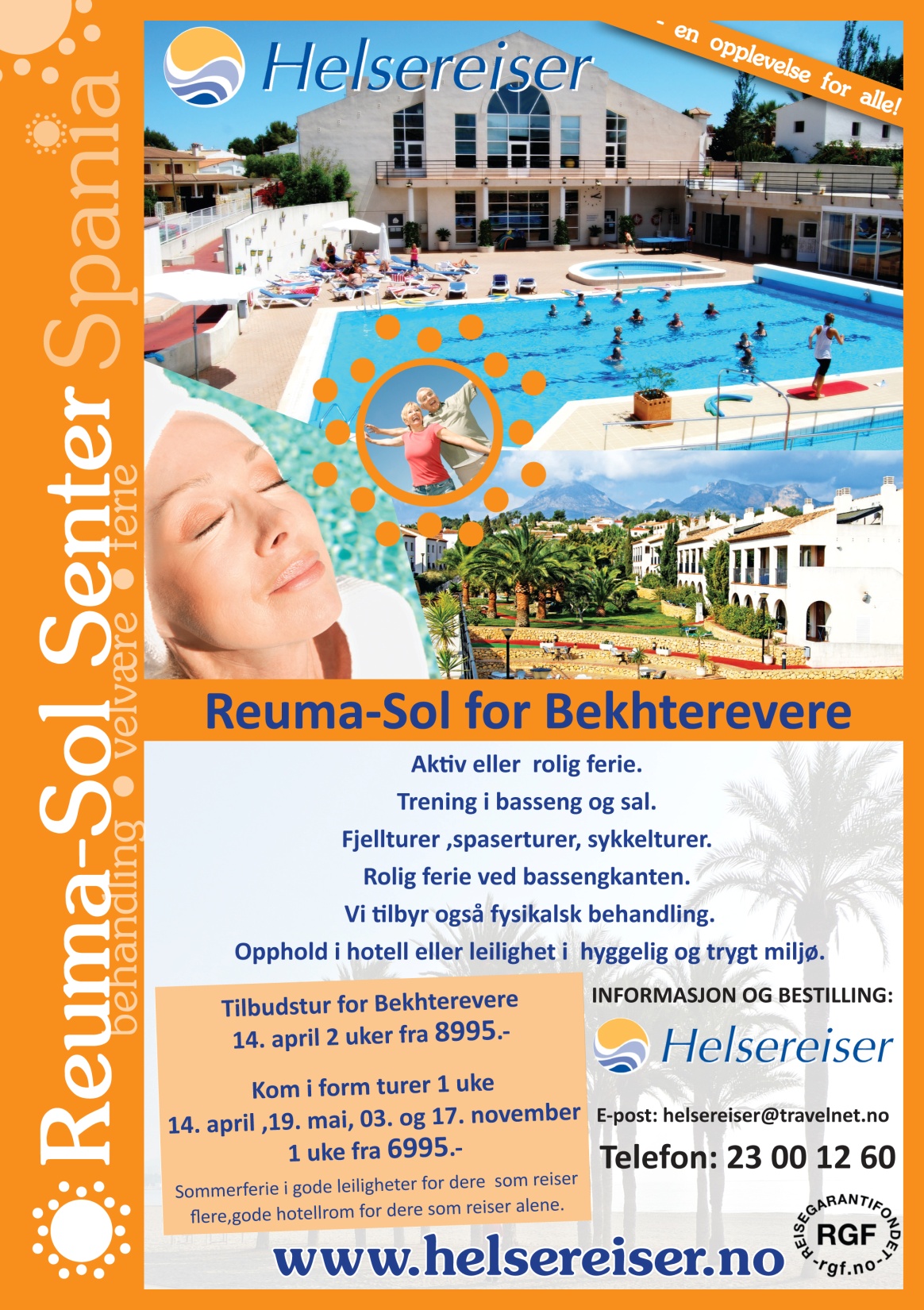 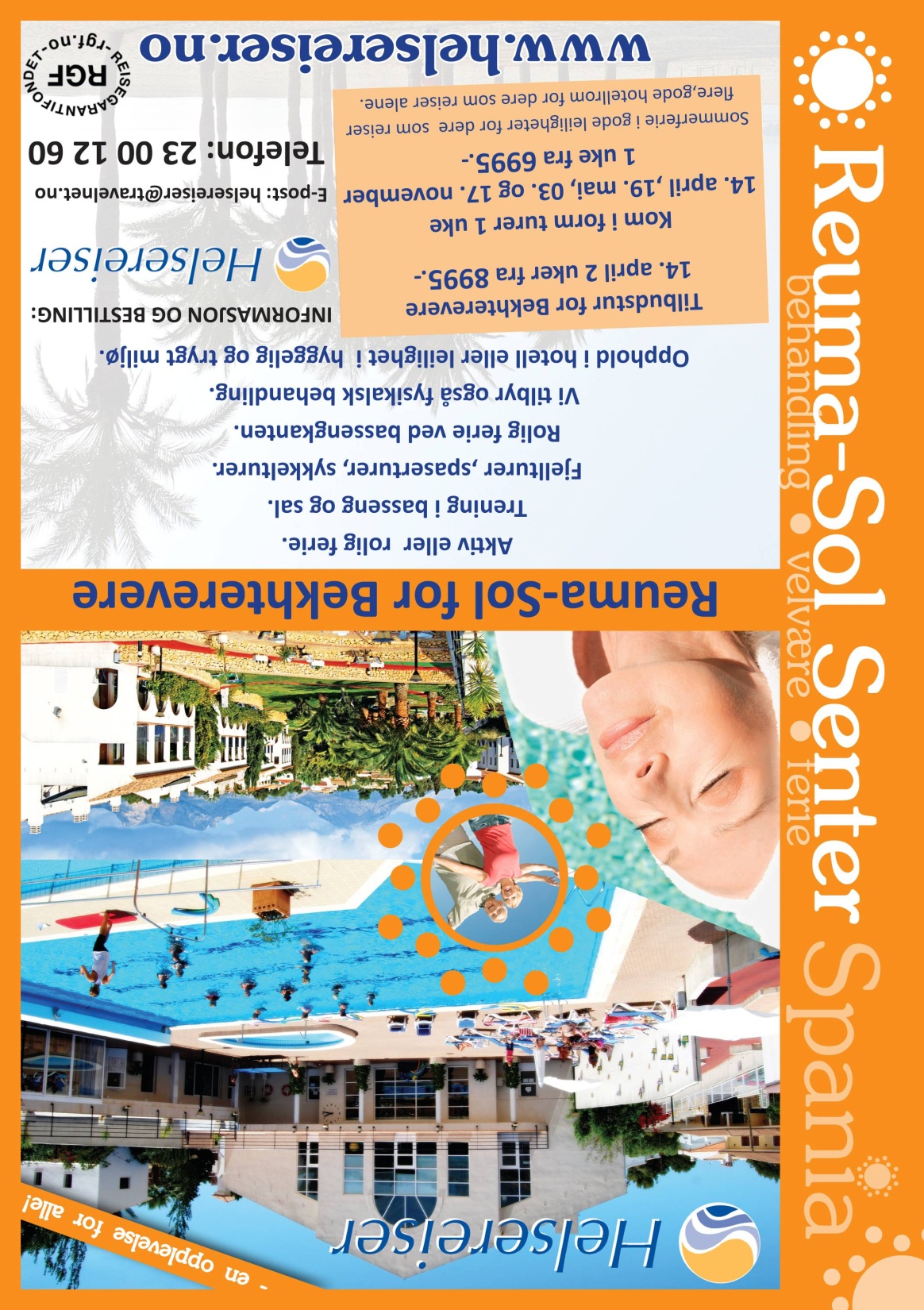 Velkommen!
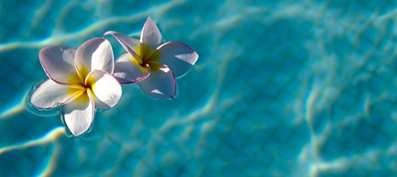 www.reuma-sol.com
www.helsereiser.no
marketing@reuma-sol.com